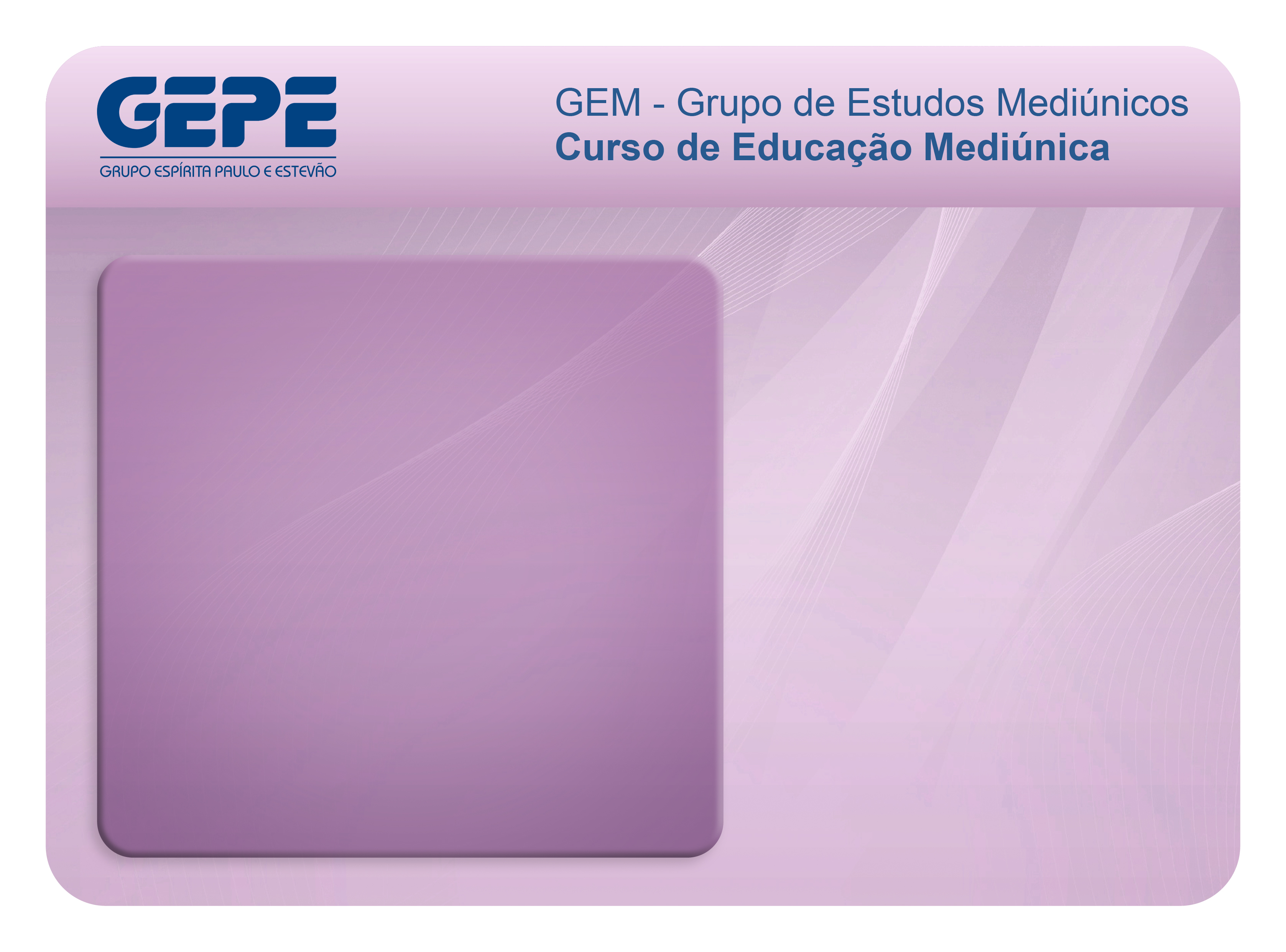 UNIDADE 3
A MEDIUNIDADE E O MÉDIUM
AULA 19-a
A natureza
dos Espíritos
1
[Speaker Notes: TERCEIRA UNIDADE – A MEDIUNIDADE E O MÉDIUM
Capítulo 20 - A Natureza dos Espíritos
Capítulo 21 - Como Avaliar se a Reunião Mediúnica está bem Orientada]
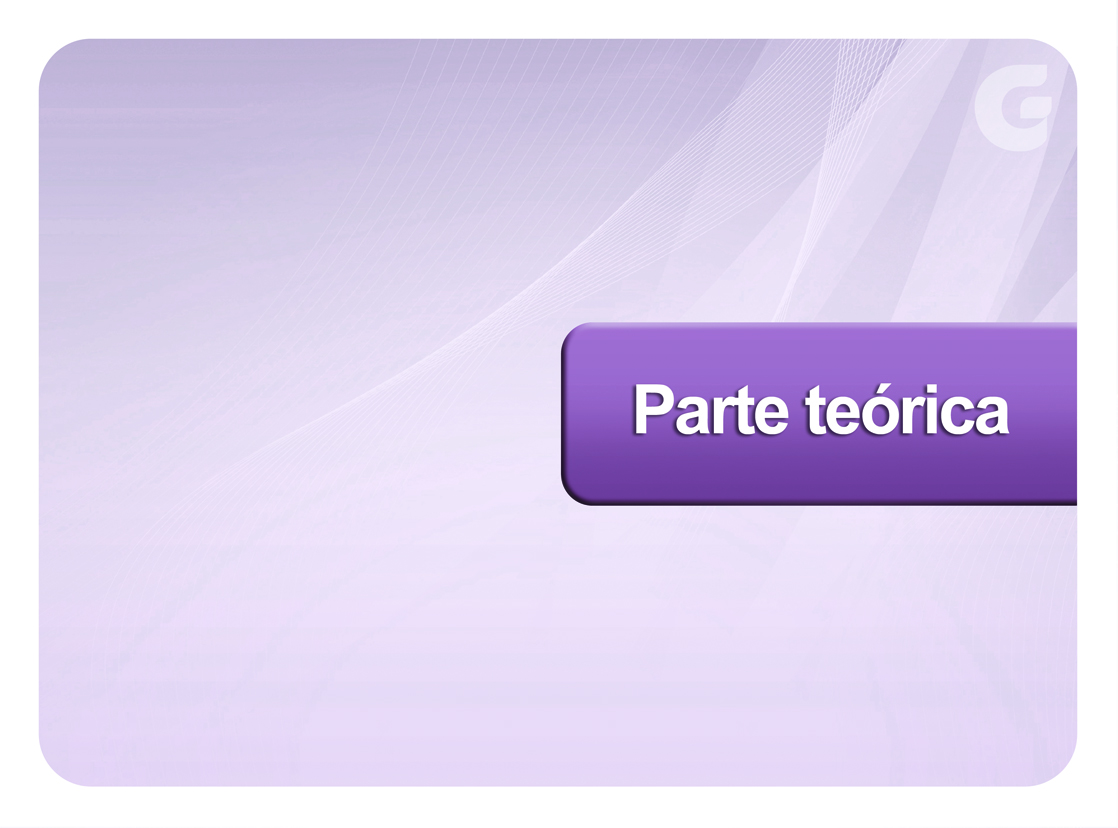 2
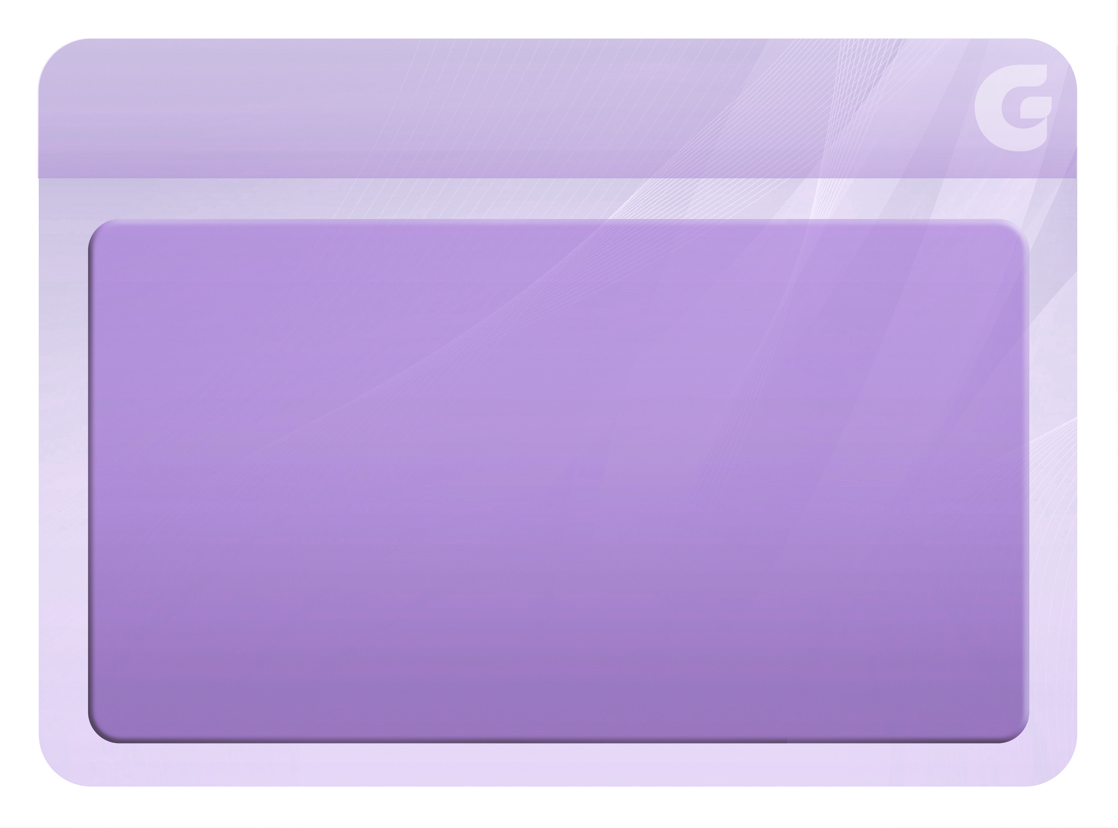 COMO AVALIARA NATUREZA DEUM ESPÍRITO?
3
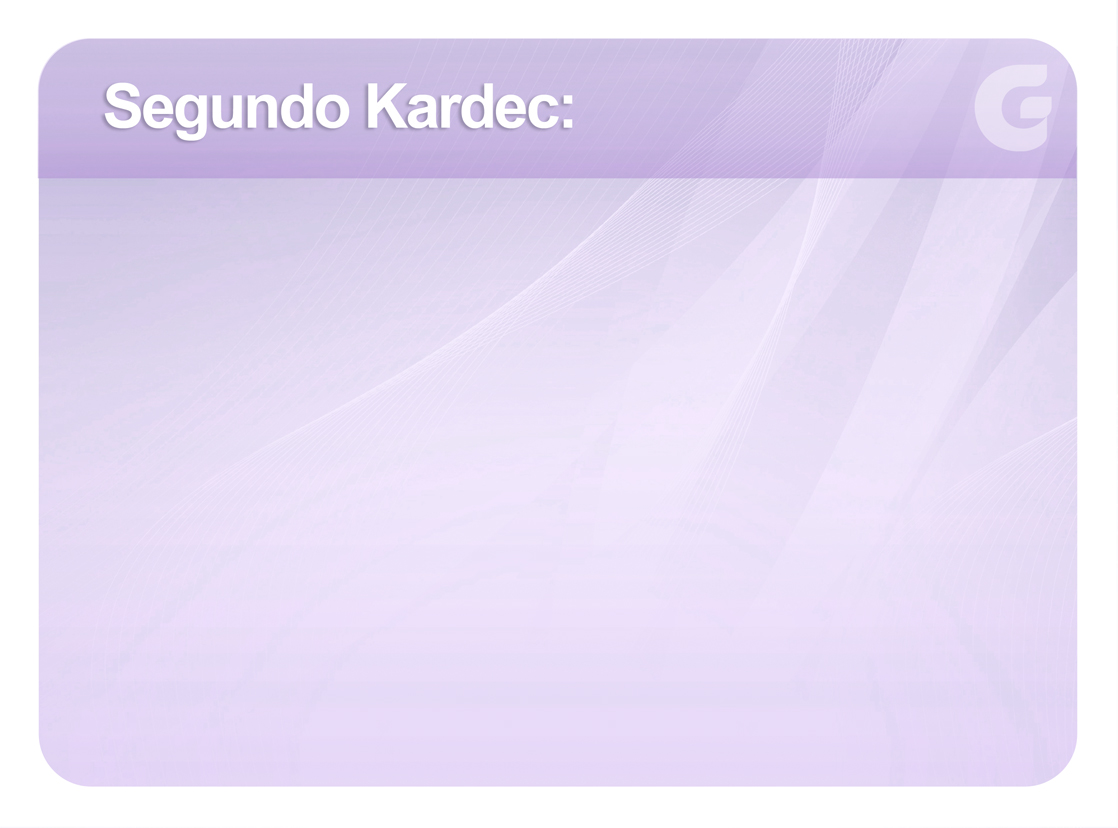 Se a identidade absoluta dos Espíritos é,em muitos casos, uma questão acessória e sem importância, o mesmo já não se dá com a distinção a ser feita entre bons e maus Espíritos.
Pode ser-nos indiferente a individualidade deles; suas qualidades, nunca
O Livro dos Médiuns, 2ª parte, Cap. 24, item 262
4
De acordo com o Espírito, podemos: adverti-lo, esclarecê-lo, confortá-lo ou, então, pedir ajuda e receber instruções
5
Como avaliar a natureza de um Espírito?
6
Observar a linguagem usada
7
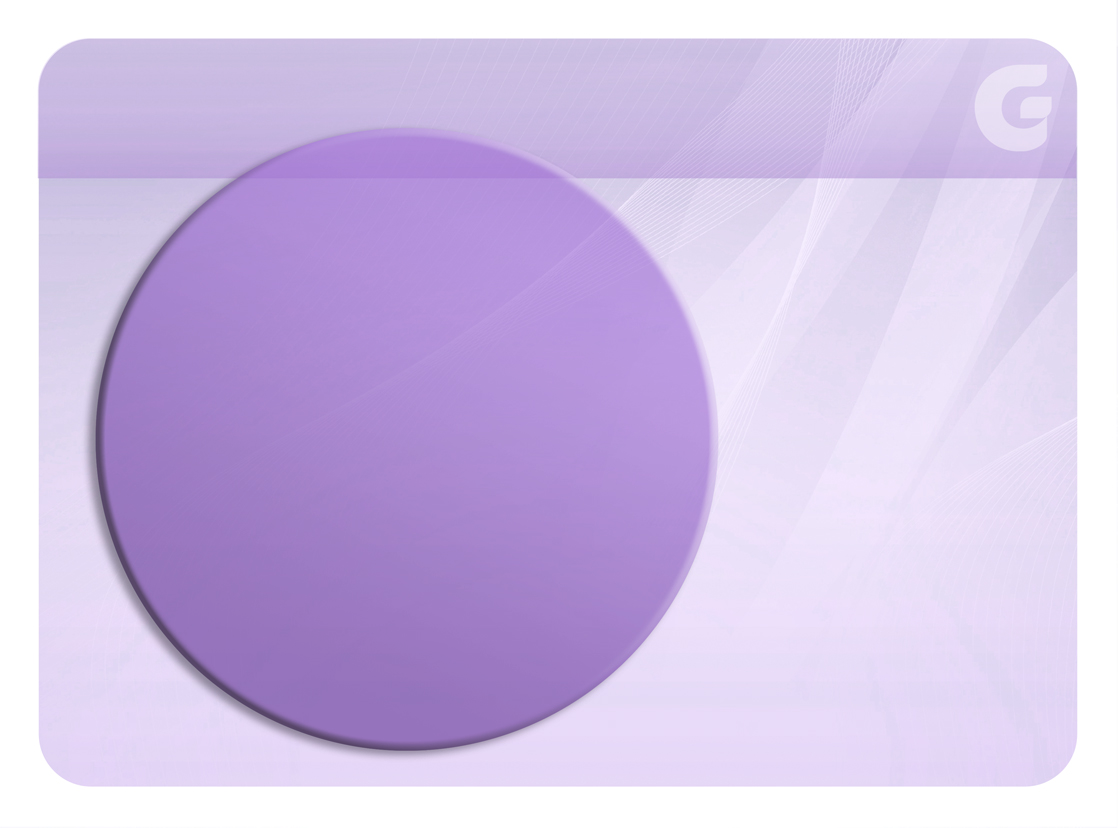 Observaras suasações
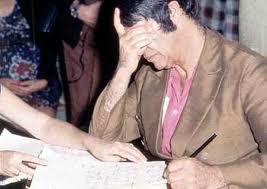 8
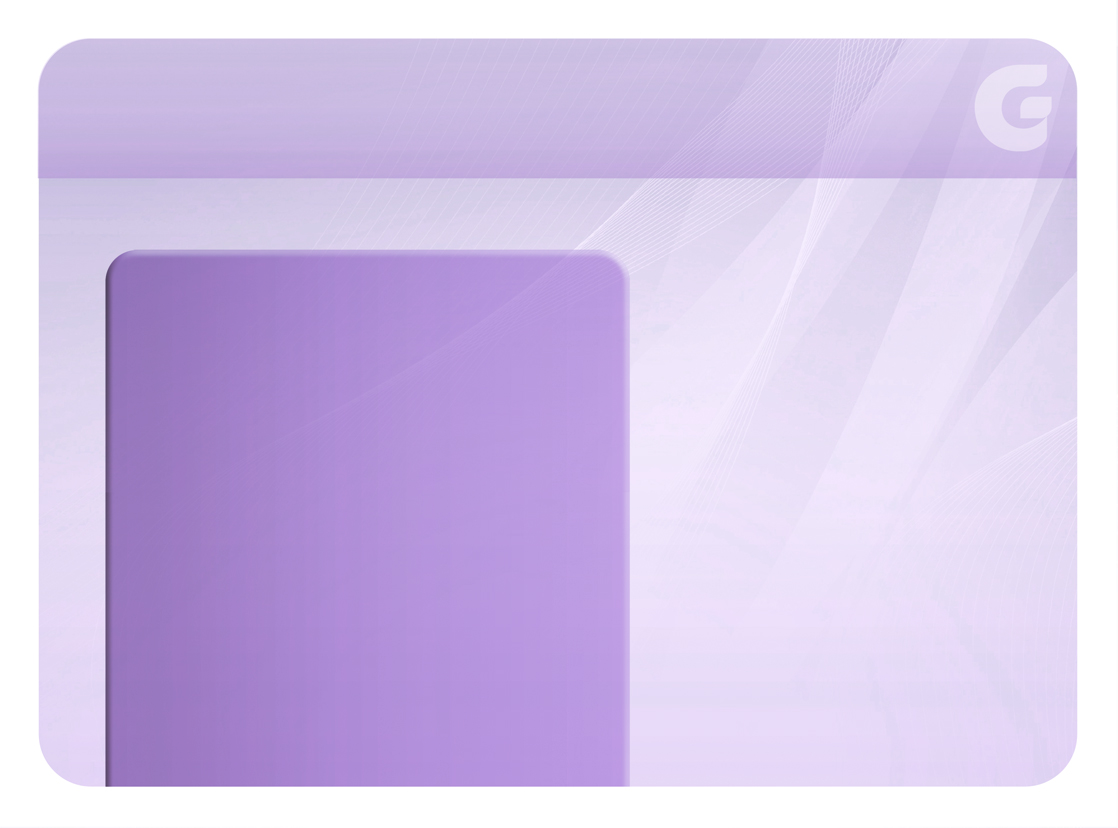 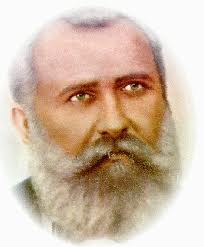 Observar os sentimentosque inspiram
9
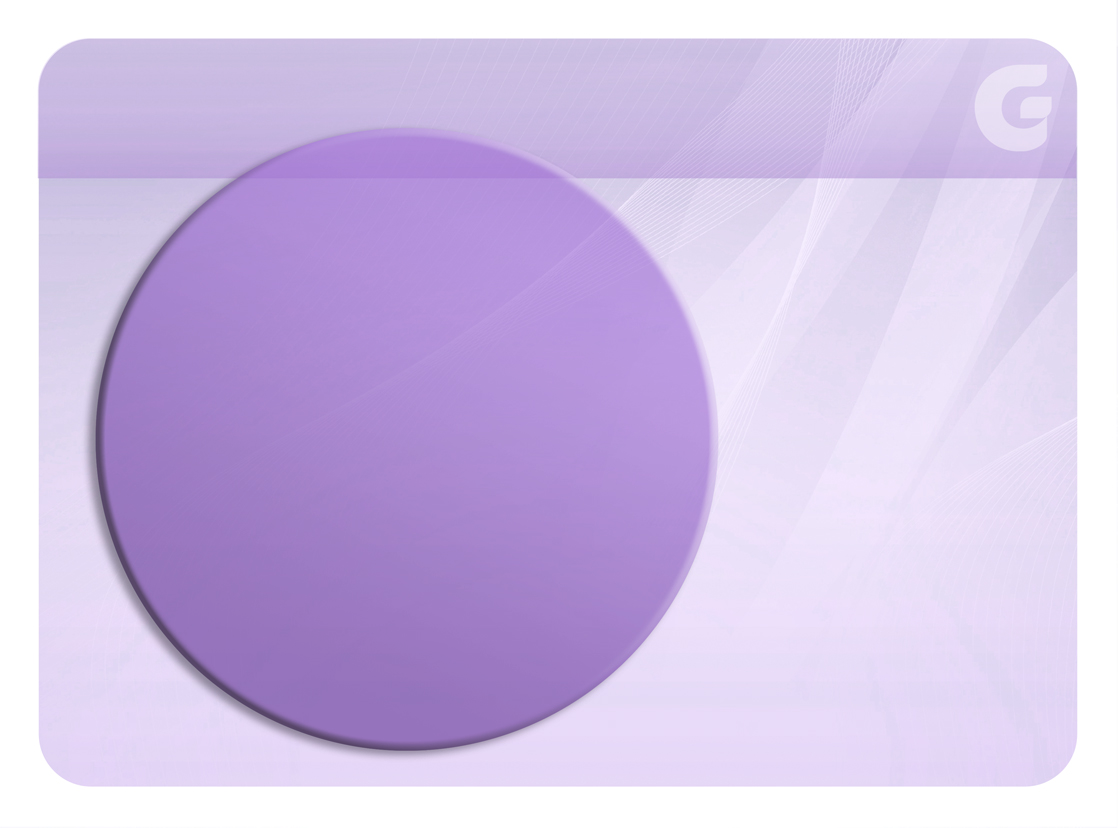 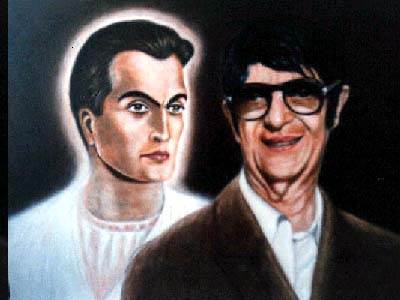 Observar os conselhosque dão
CHICO E EMMANUEL
10
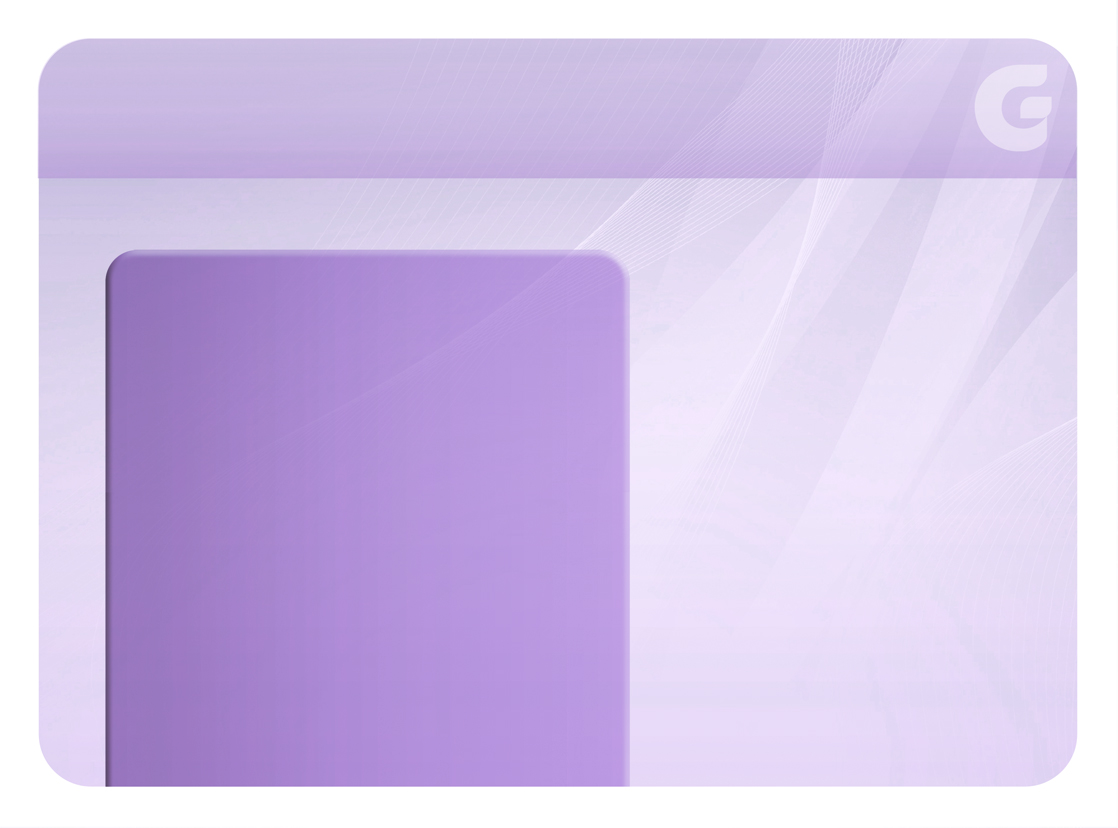 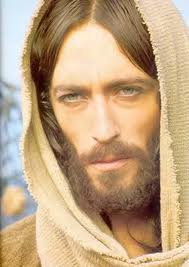 É pelos frutos que se conhece a árvoreJesus
11
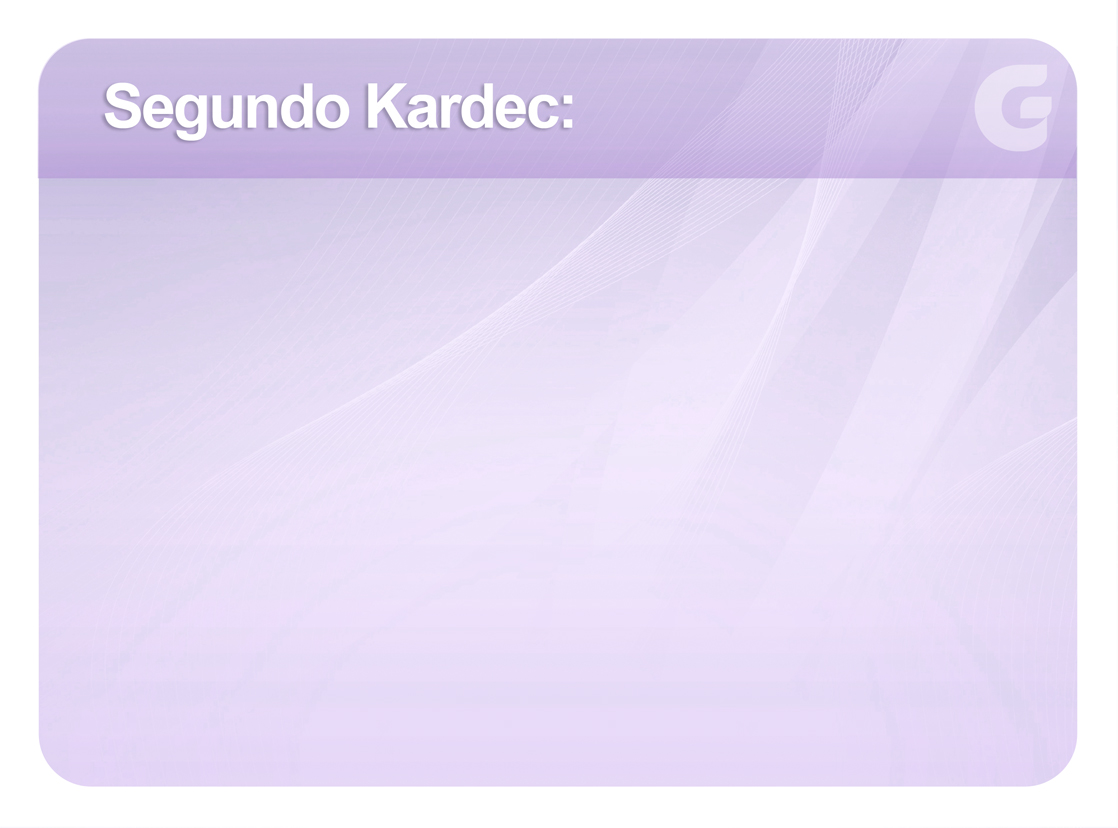 Para julgar os Espíritos, como para julgar os homens, é preciso, primeiro, que cada um saiba julgar-se a si mesmo                  O Livro dos Médiuns, 2ª parte, Cap. 24, item 260
12
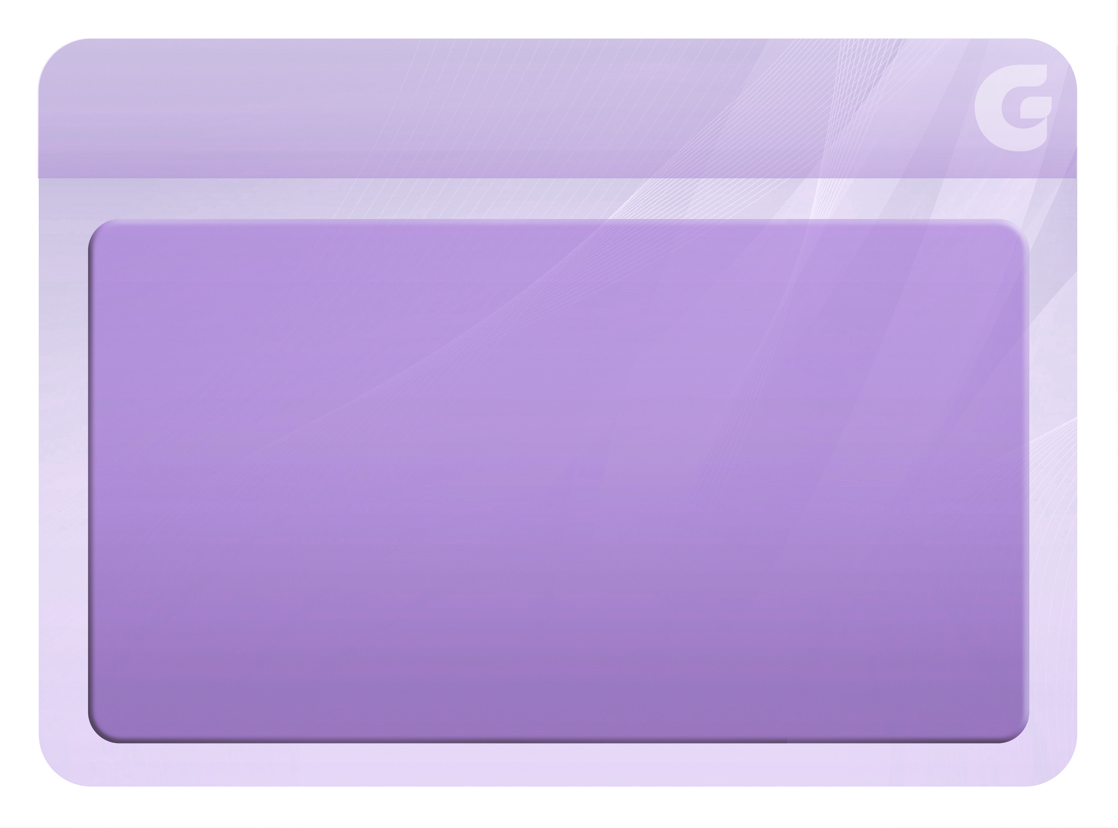 DIFERENÇA NAS ATITUDES DOS BONS EDOS MAUS ESPÍRITOS
13
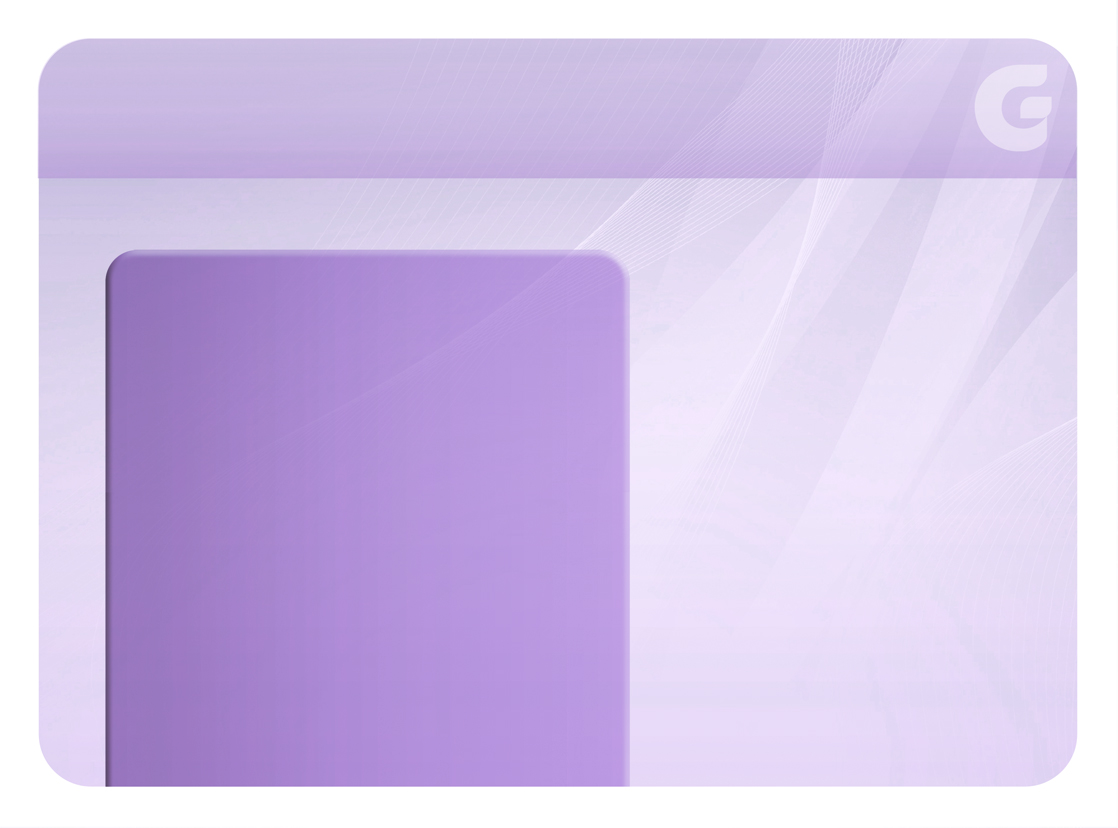 MAUS  ESPÍRITOS
Falam de tudo
com desassombro, sem se preocuparem com a verdade
BONS ESPÍRITOS
Só dizemo que sabem
14
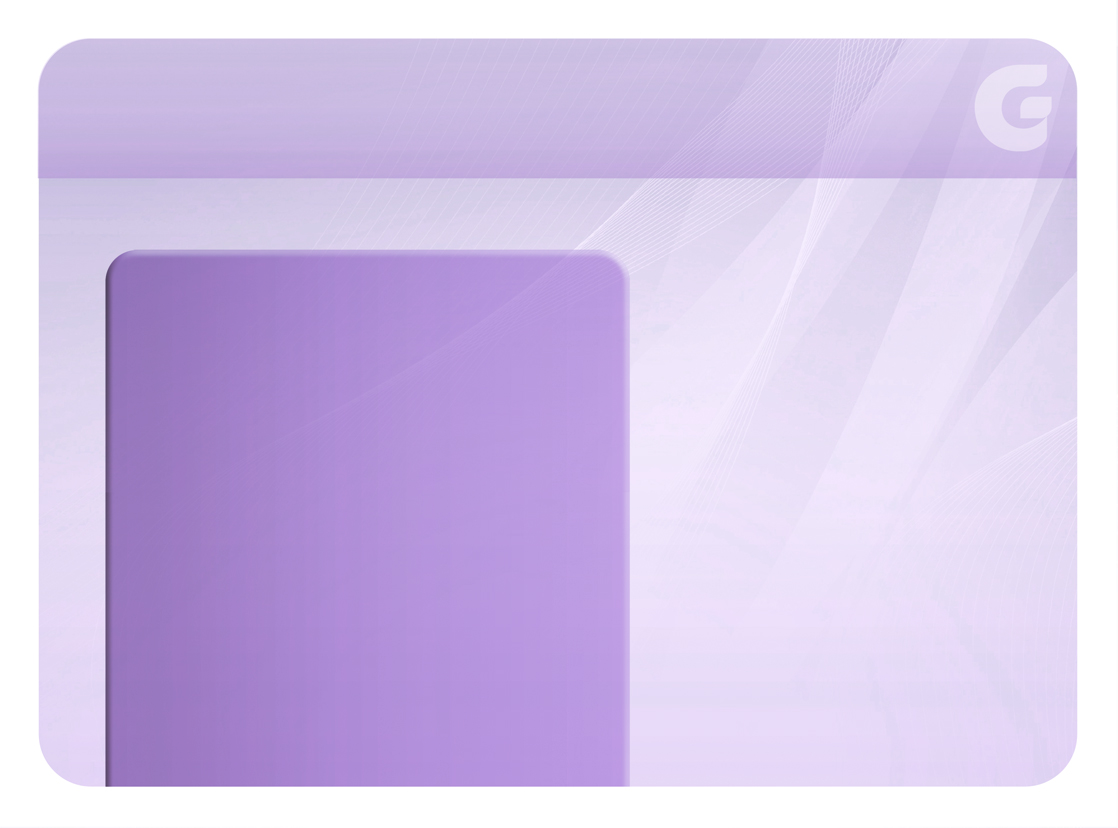 Os levianos, com facilidade, predizem o futuro, apontando
época determinada
Os bons, se conveniente, fazem que coisas futuras sejam pressentidas, mas nunca determinam datas
15
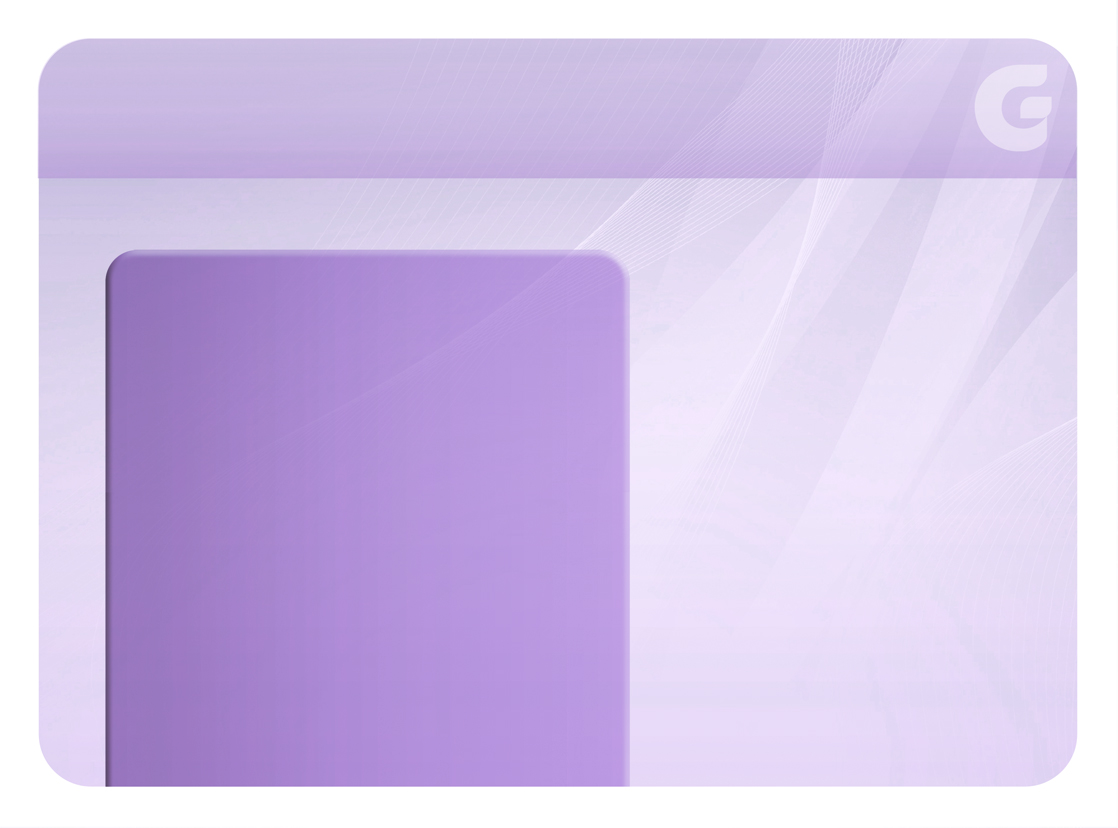 Os bons nunca ordenam; nãose impõem, aconselham; se não são escutados,retiram-se
Os maus dão 
ordens, querem ser obedecidos. Querem ter o privilégio da verdade
16
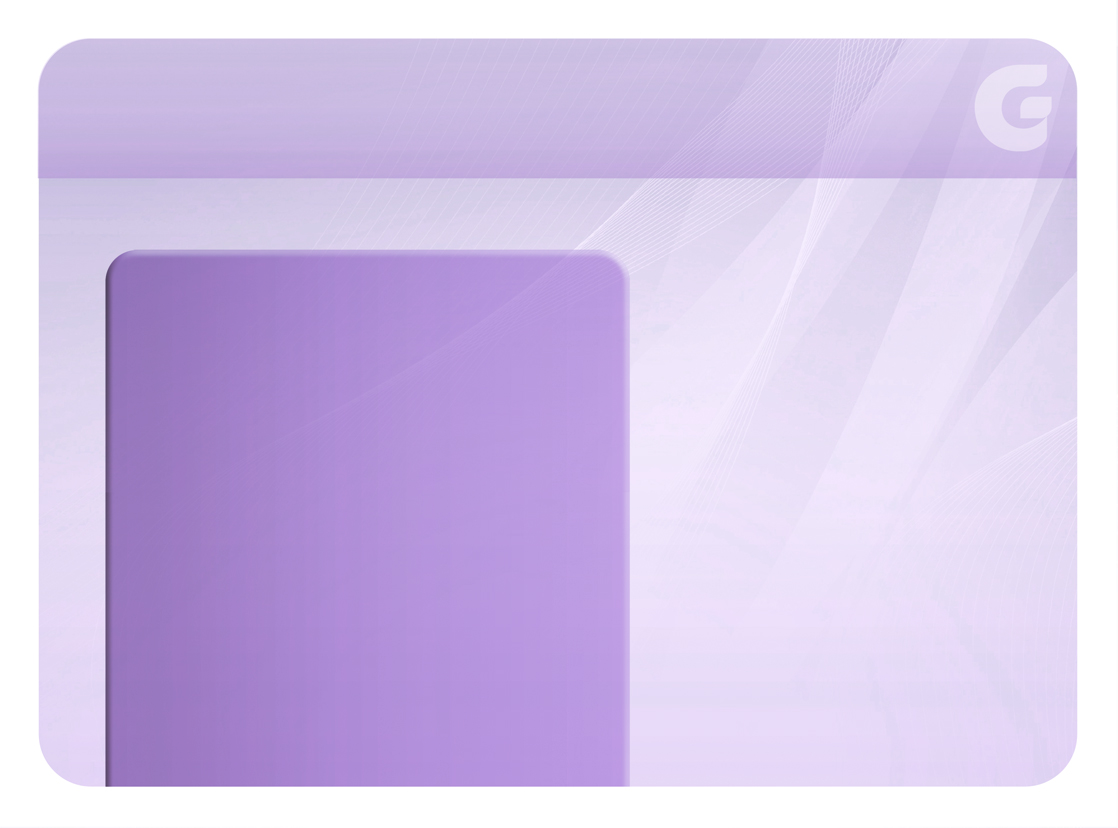 Os maus rasgam elogios, estimulam o orgulho e a vaidade
Os bons não lisonjeiam; aprovam obem feito,mas sempre com reserva
17
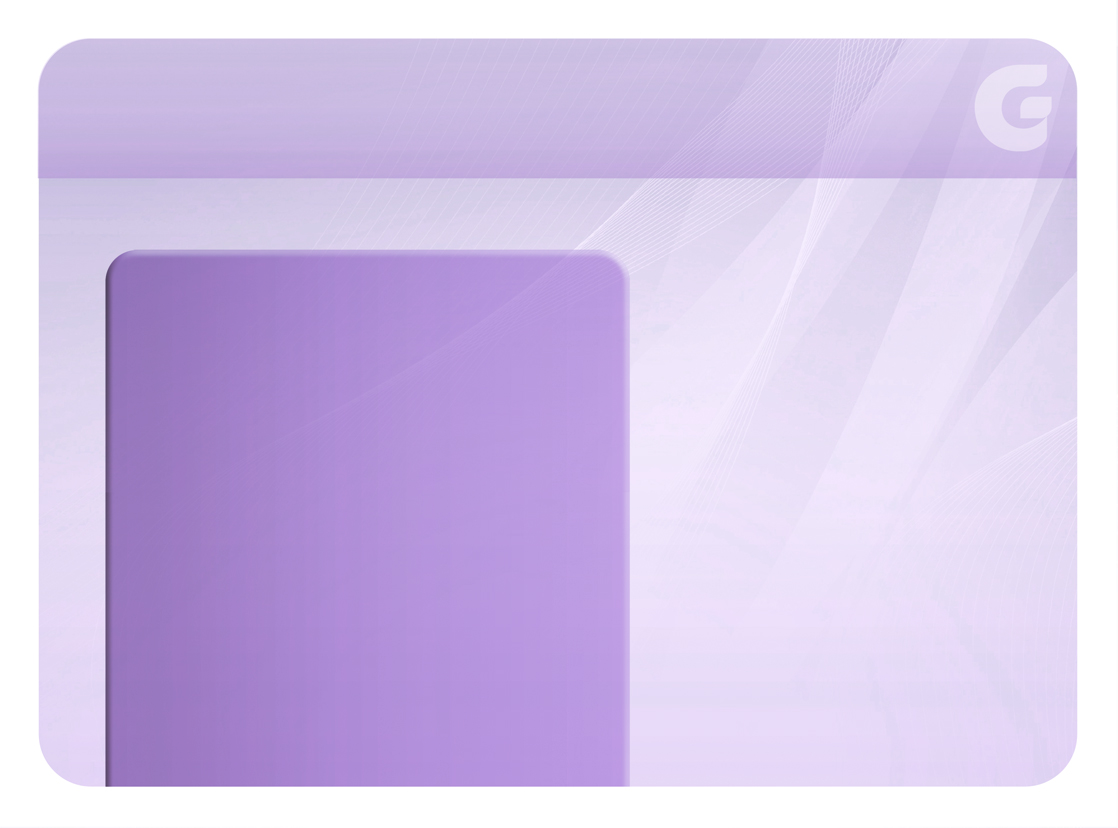 Os bons desprezama forma
Os maus dão importância aos detalhes, às pequenas coisas. Fazem prescrições meticulosas
18
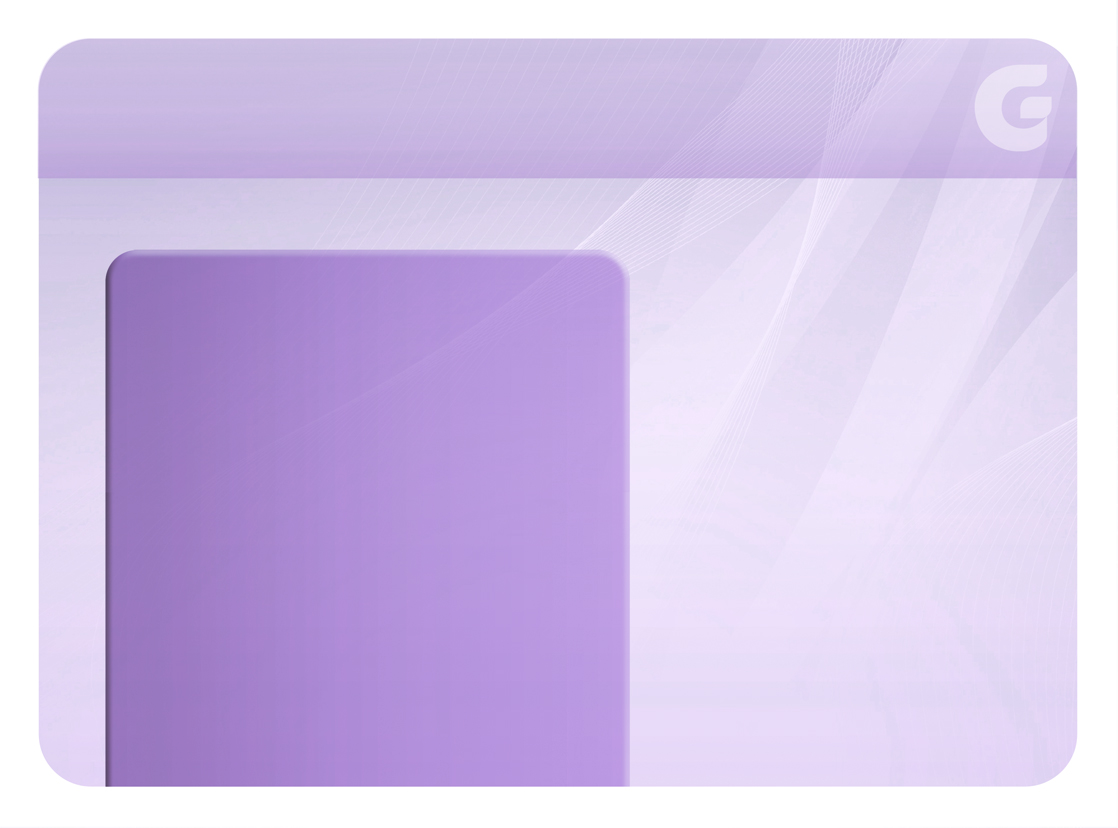 Os bons são escrupulosos nos conselhos. Só orientam para o bem, conforme as leis naturais
Os maus dão conselhos pérfidos, aconselham atitudes más, irracionais e fora do bom senso
19
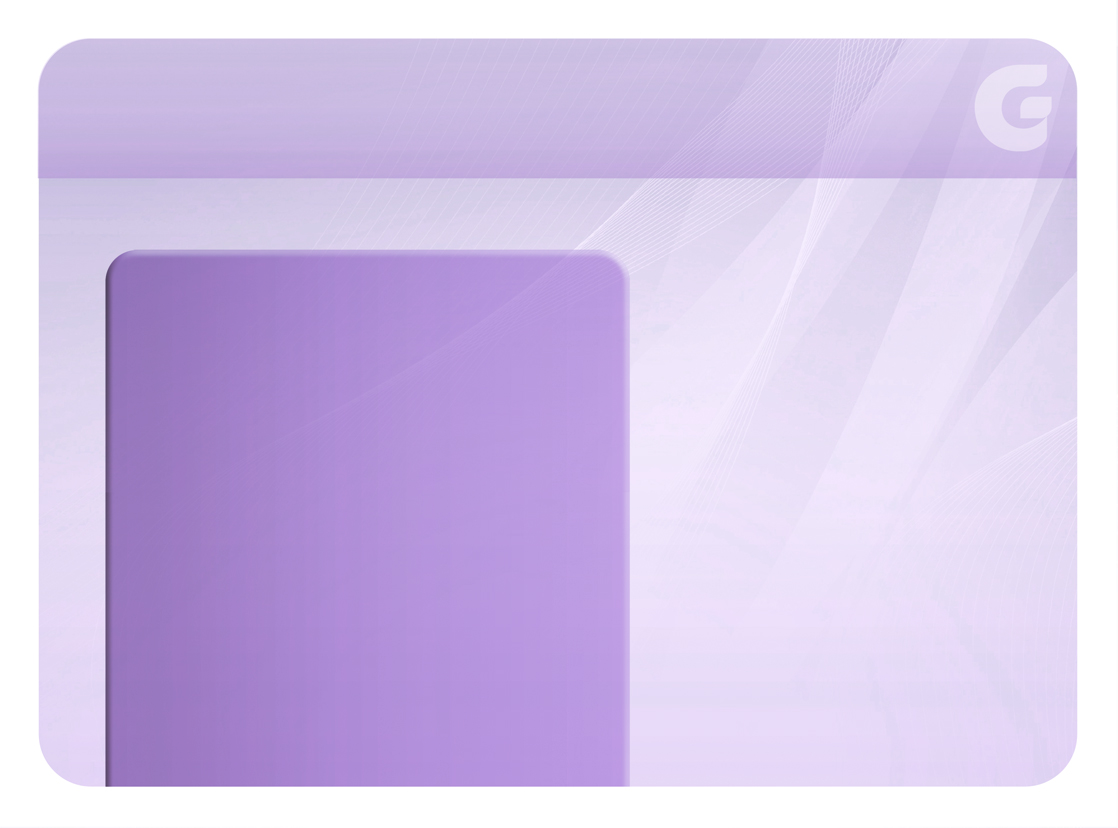 Os bons guardam reservas em assuntos que constrangem
Os maus gostam
de por o mal em evidência
20
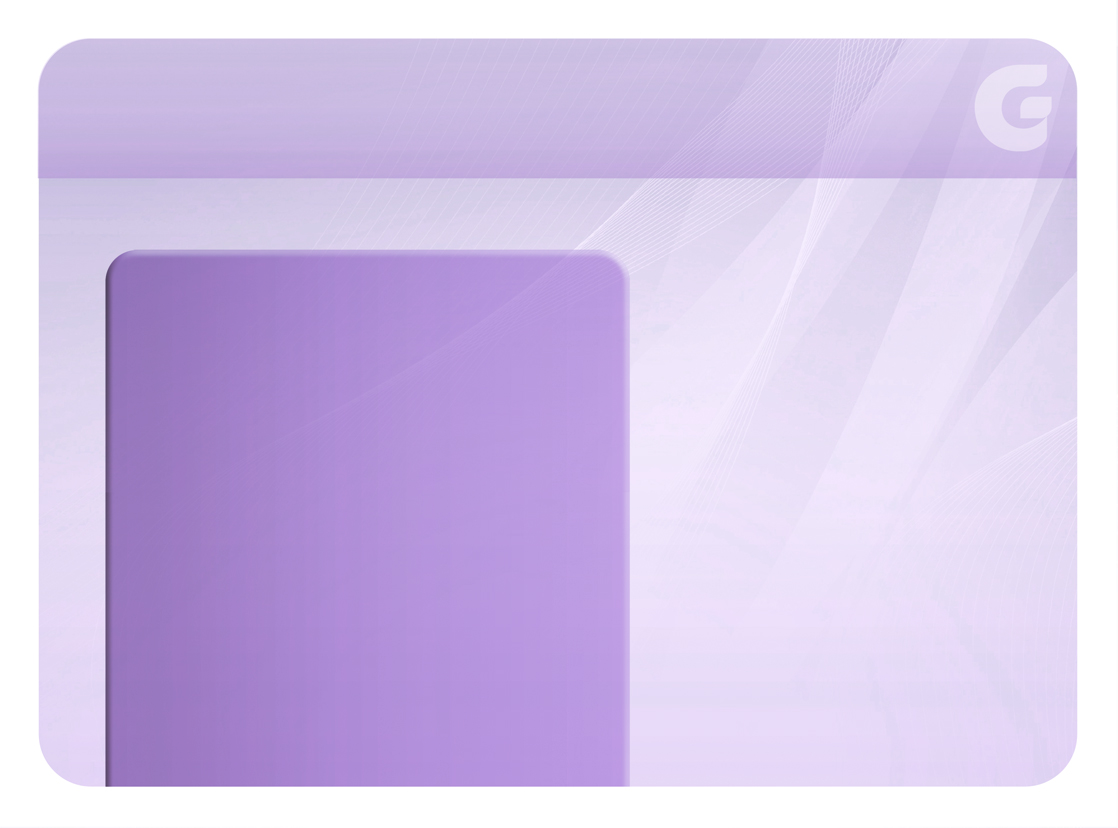 Os bons atenuamo erro epregam a indulgência
Os maus
semeiam 
a intriga, 
a discórdia
21
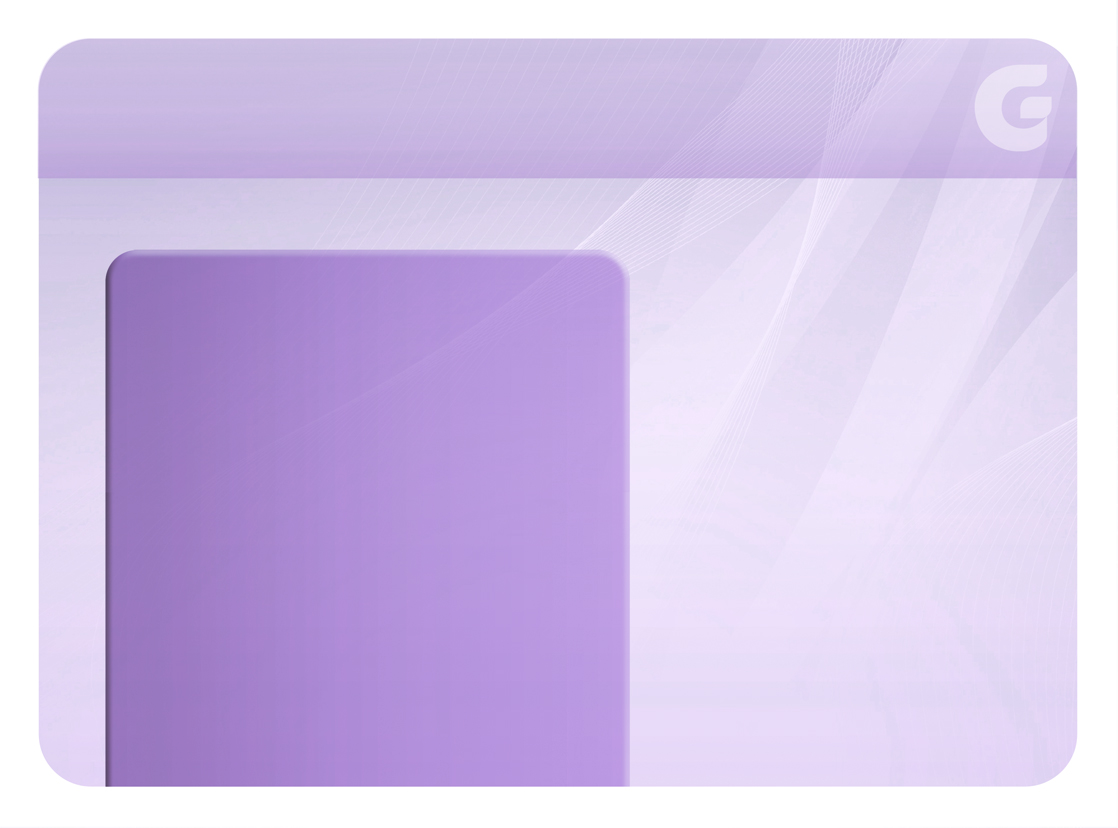 Os bonsatuam com calma e doçura sobre o médium
Os maus
provocam
no médium movimentos bruscos
22
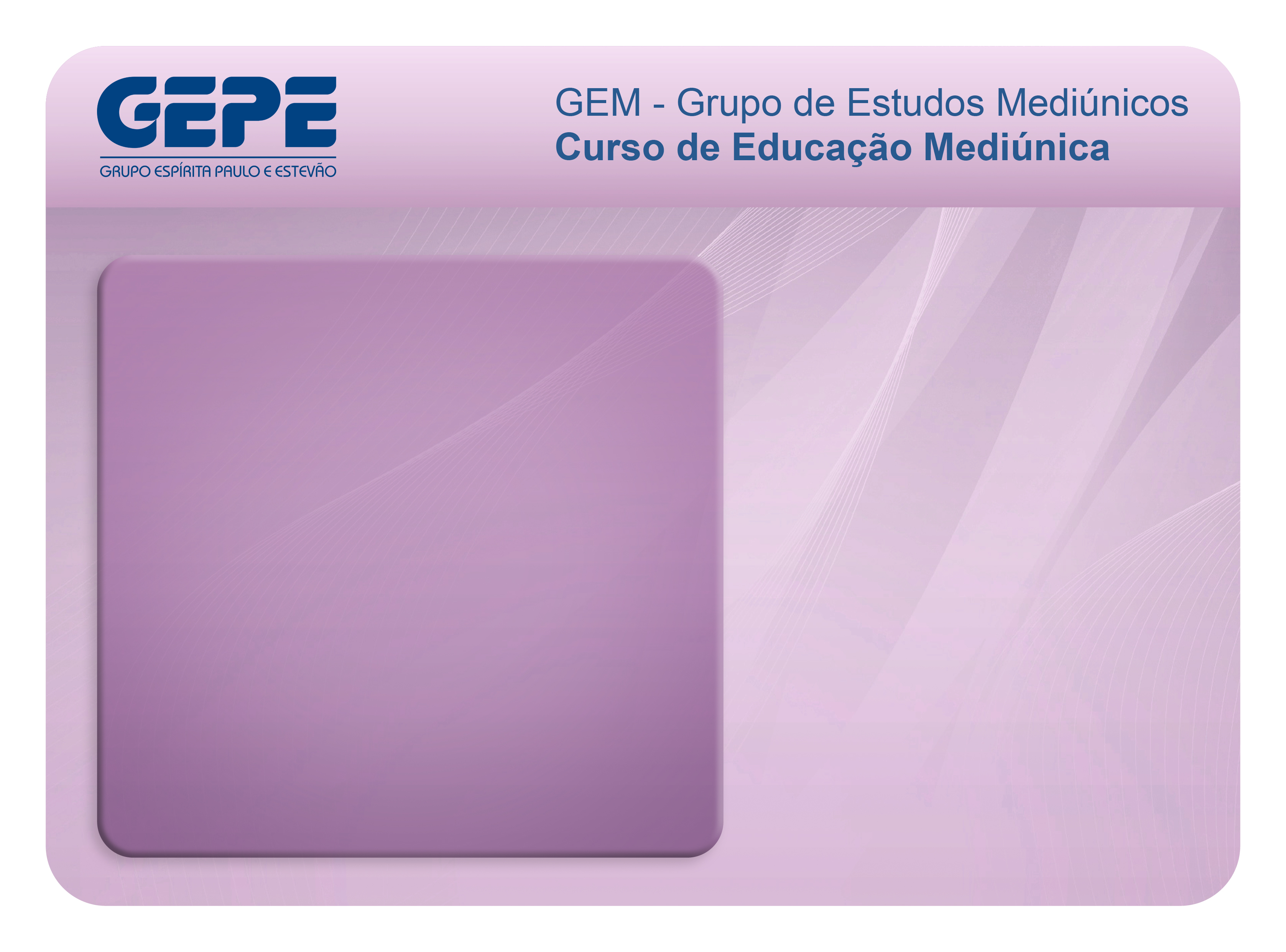 UNIDADE 3
A MEDIUNIDADE E O MÉDIUM
AULA 19-b
Como avaliar
se a Reunião
Mediúnica está
bem orientada
23
23
[Speaker Notes: TERCEIRA UNIDADE – A MEDIUNIDADE E O MÉDIUM
Capítulo 20 - A Natureza dos Espíritos
Capítulo 21 - Como Avaliar se a Reunião Mediúnica está bem Orientada]
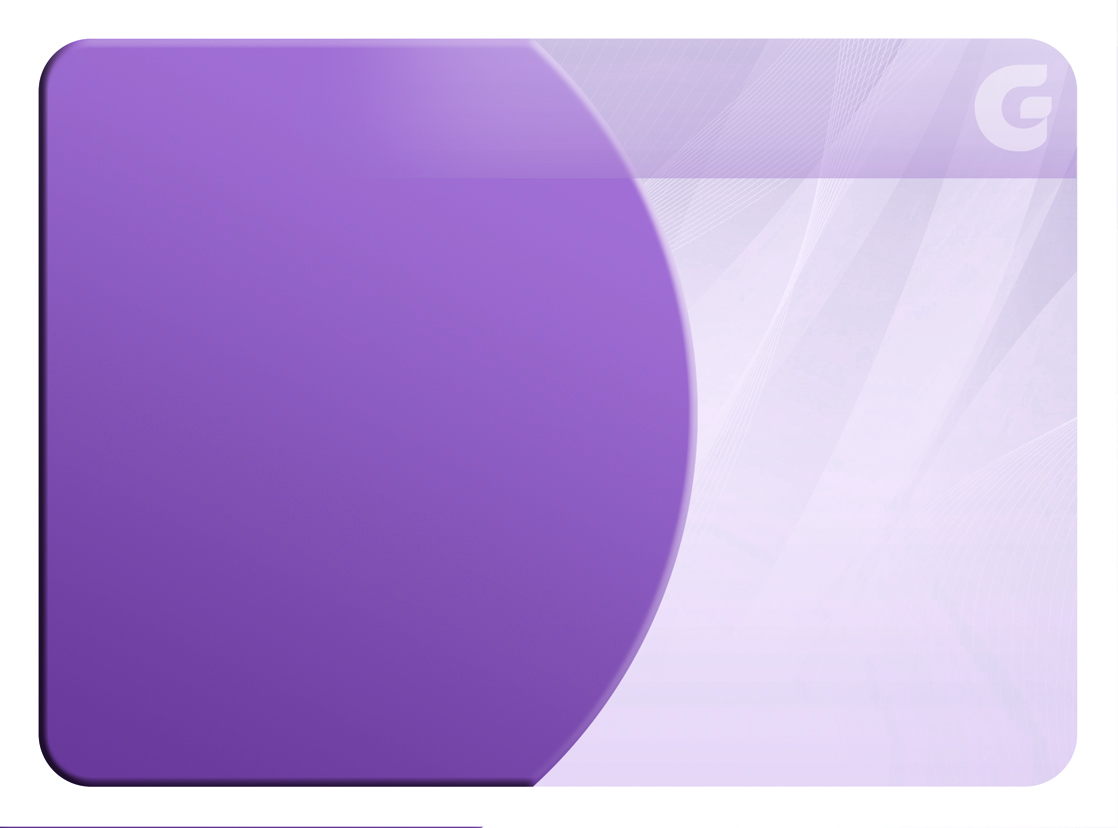 Local impróprio
e muito escuro
Local adequado para a atividade
24
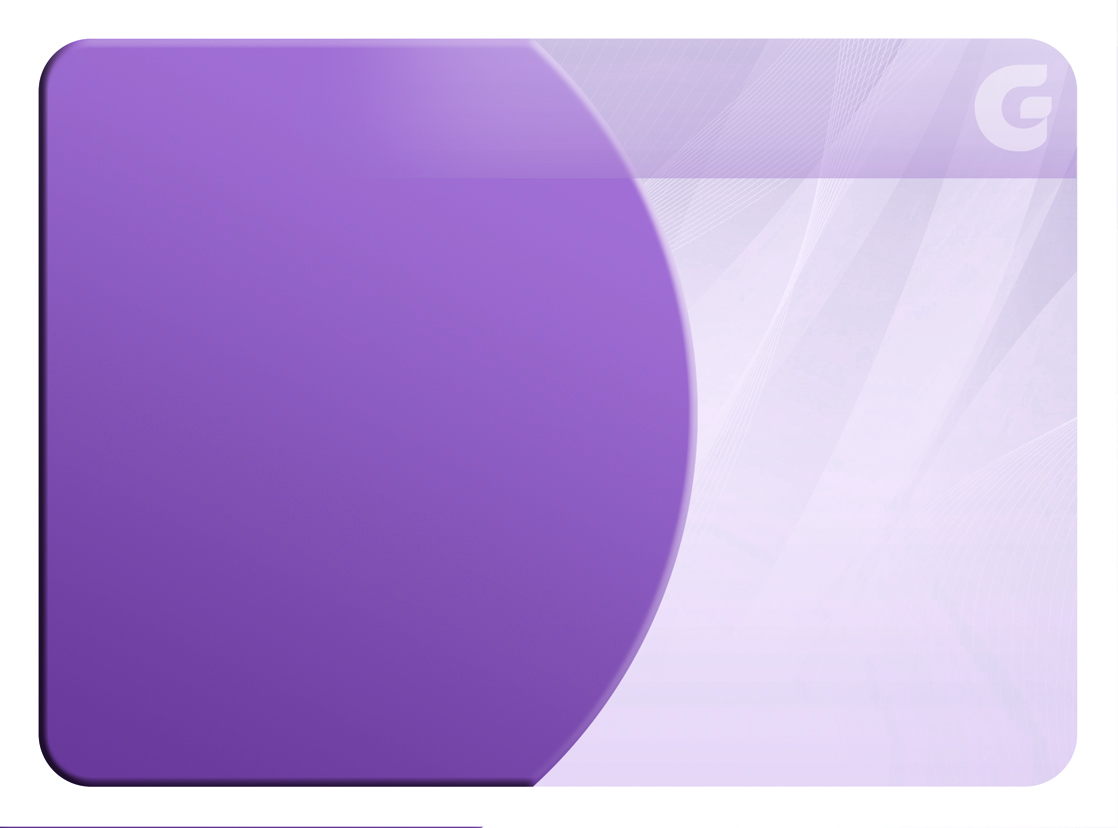 Dirigente sem prática ou sem instrução
doutrinária
Dirigente instruído na Doutrina Espírita
25
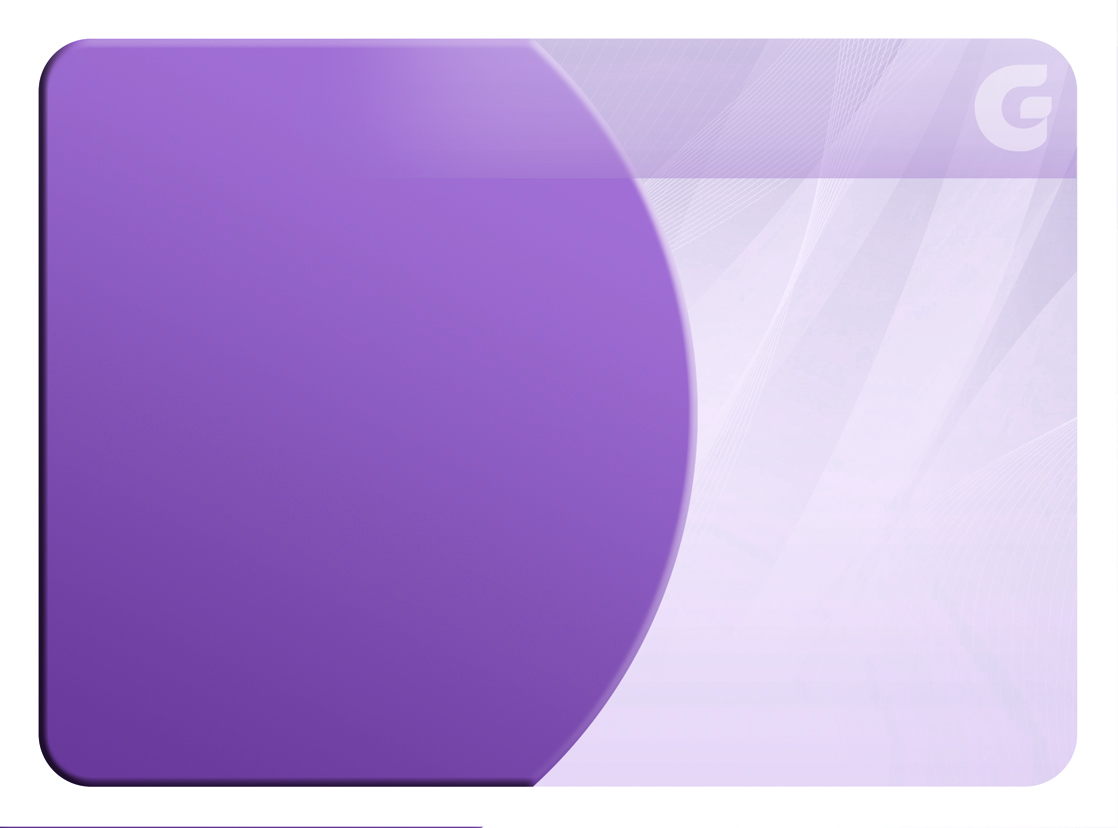 Obrigação de receber passes
ao chegar
Passessomente emquem necessita
26
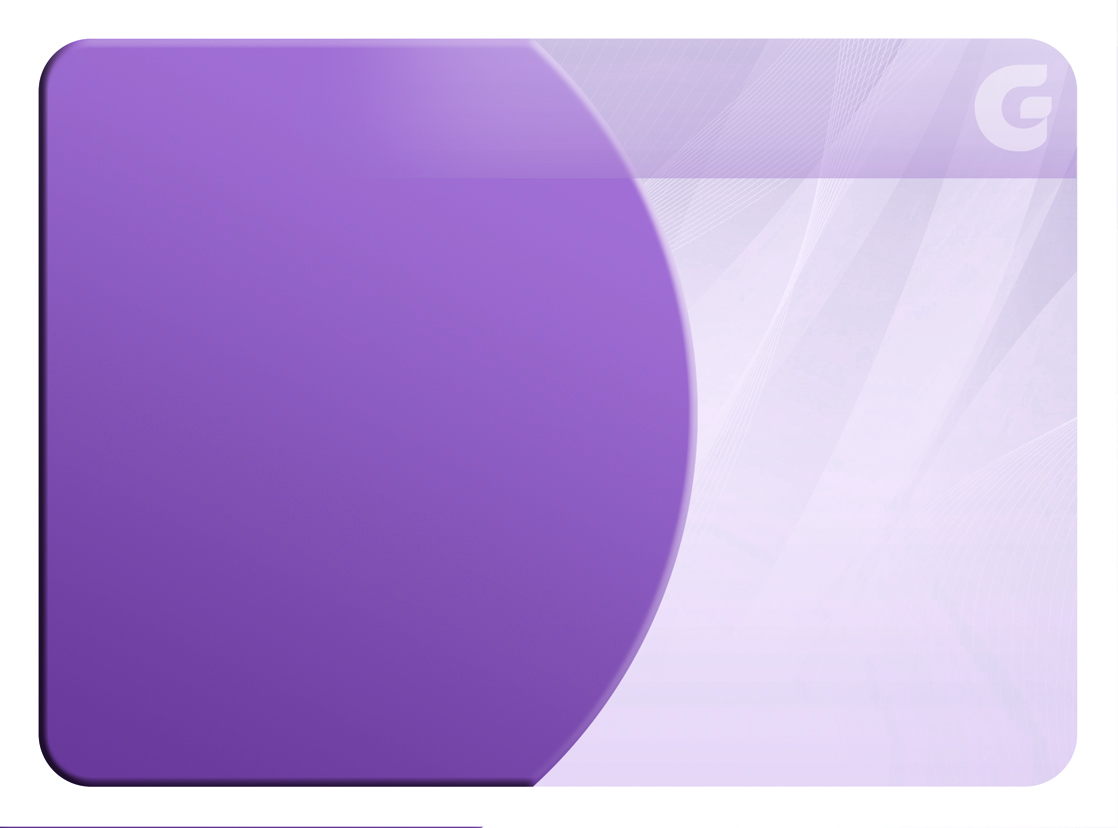 Vestes especiais nos trabalhadores
Vestuário comum, simples e discreto
27
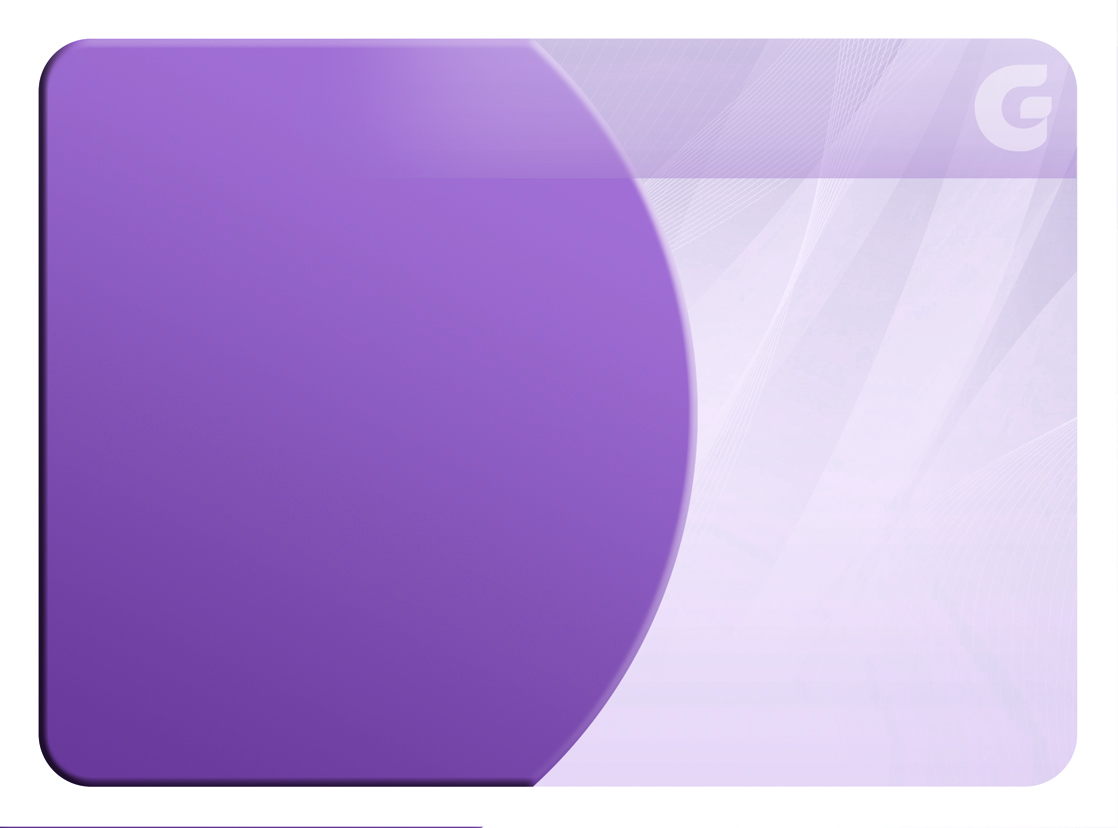 Reuniões mediúnicas
muito
demoradas
Reunião com horário para começare encerrar
28
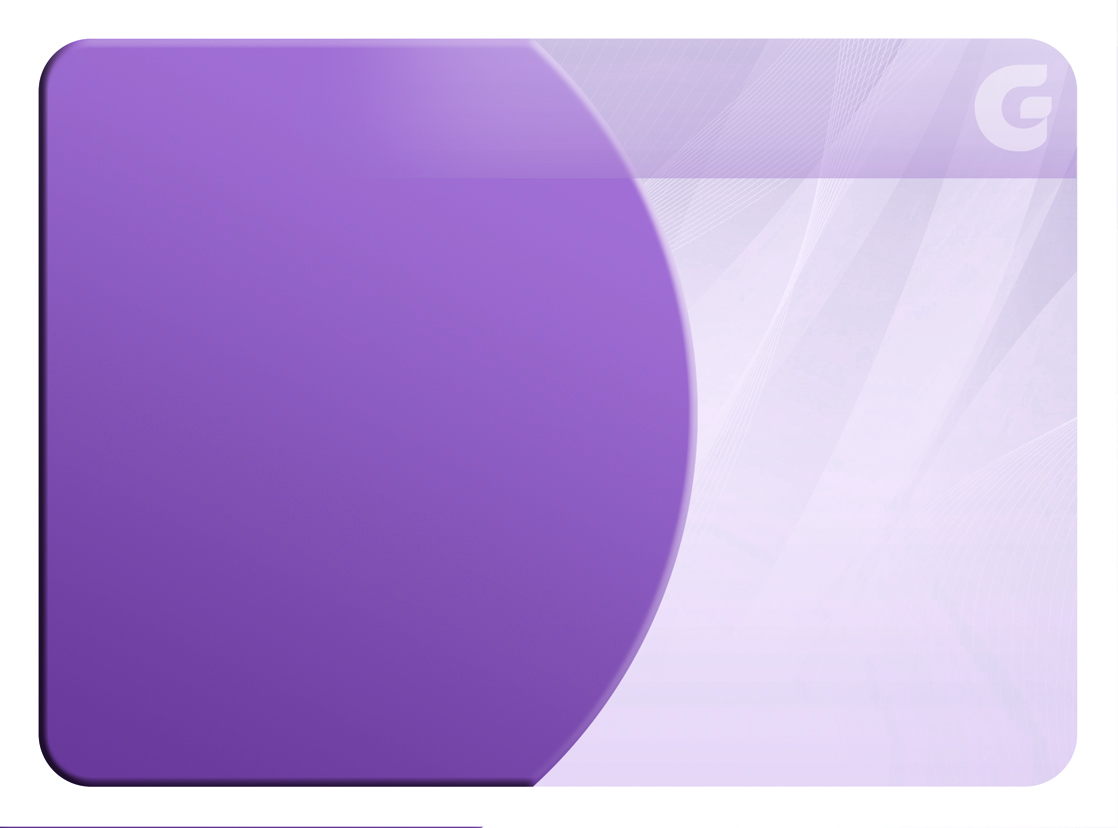 Demora no início
da atividade com invocação dos protetores no
início e no final
Pontualidadena aberturados trabalhos
29
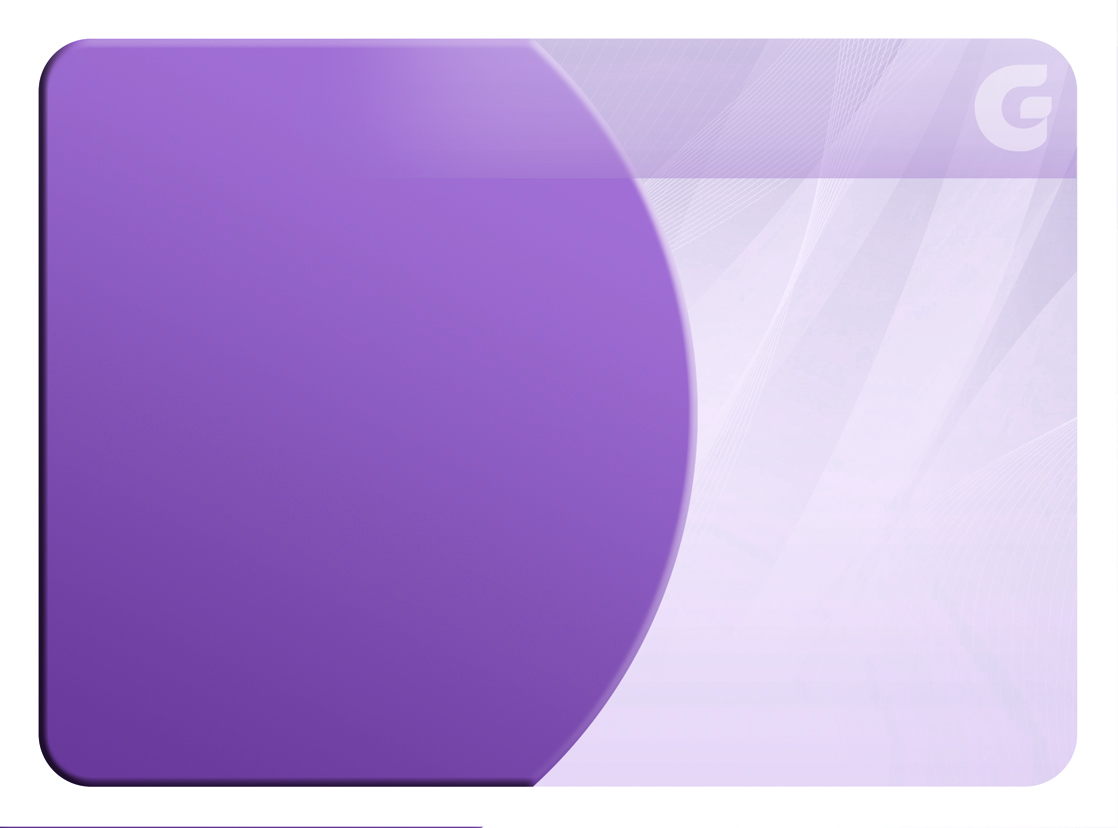 Orientação doutrináriaadequada aotipo de reunião
Nenhuma orientação doutrinária para
os participantes
30
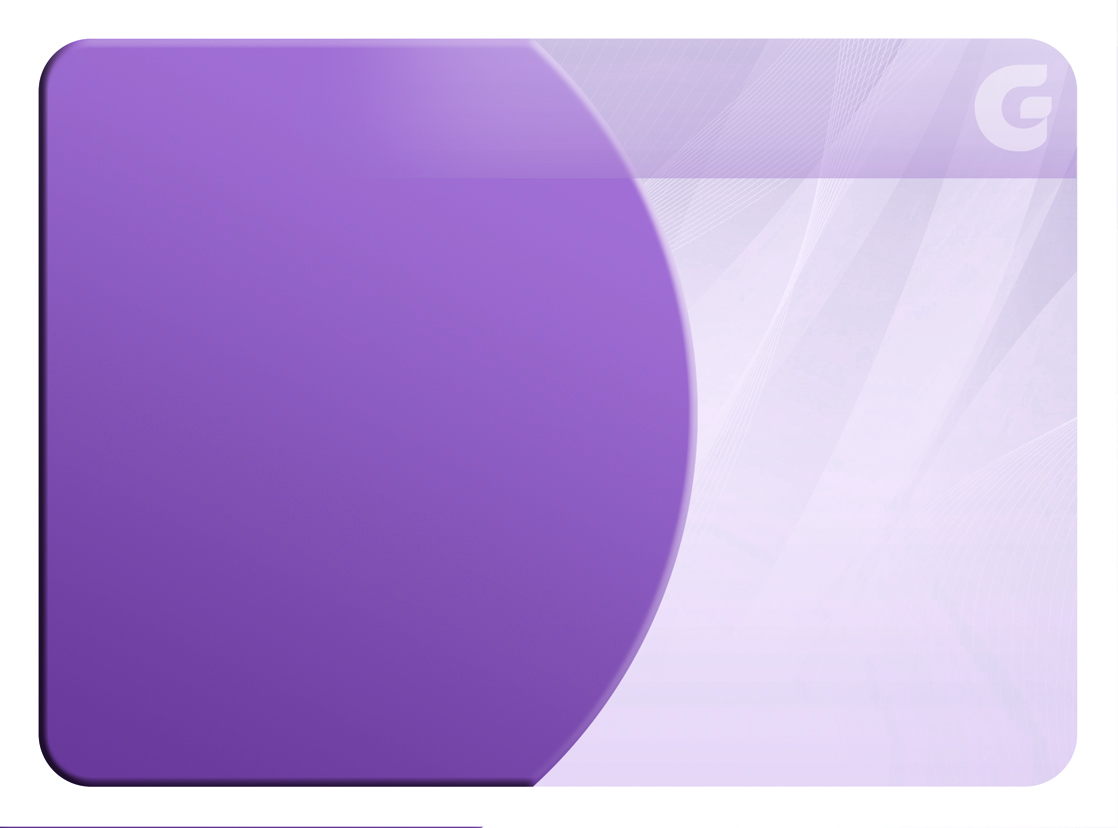 Preces solicitadas
a todo momento aos participantes
Preces simplese oportunas
31
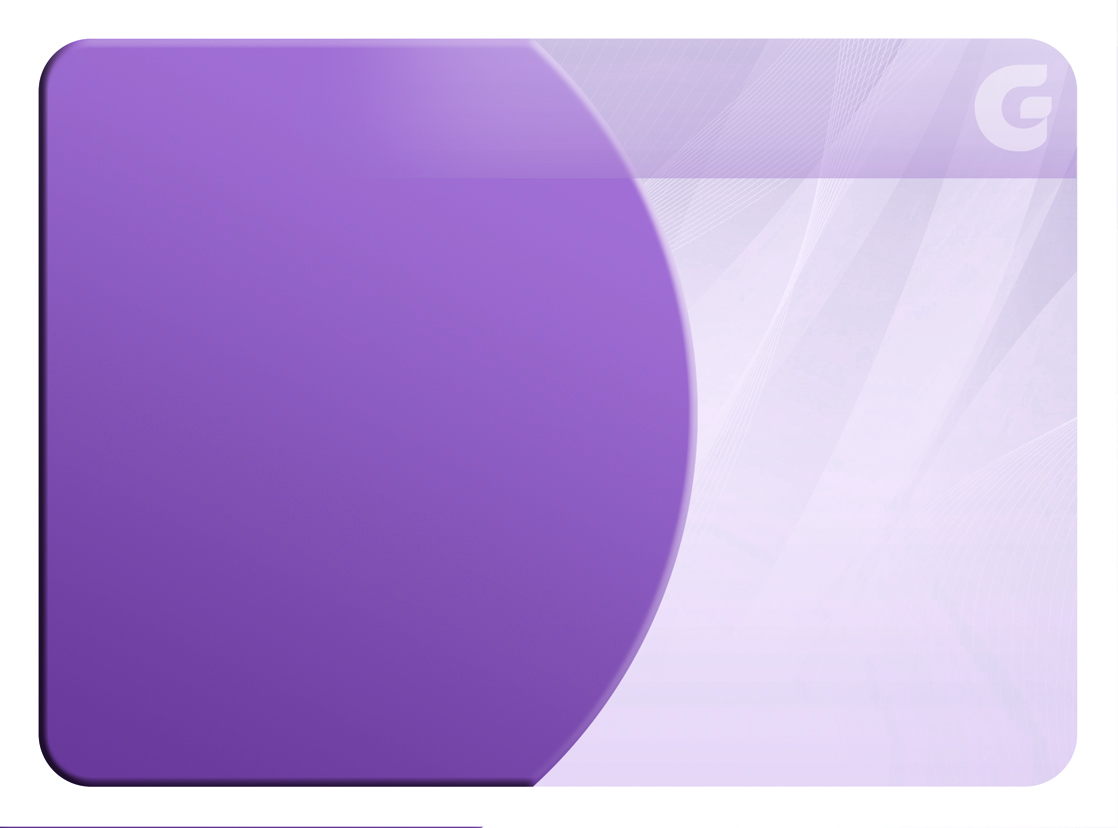 Médiuns sem preparo, gritando, gesticulando em excesso, batendo mãos ou pés
Médiuns esclarecidose educados
32
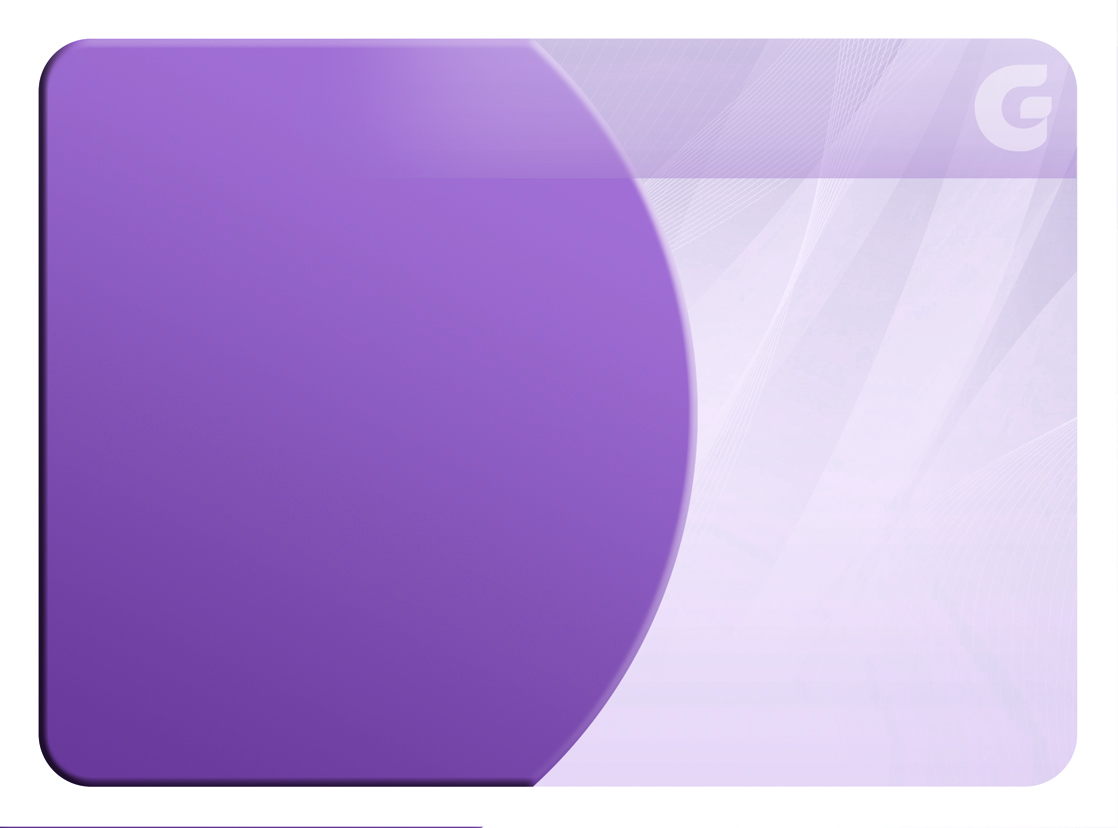 Ambiente disciplinado
Comunicações desordenadas de vários Espíritos 
ao mesmo tempo
33
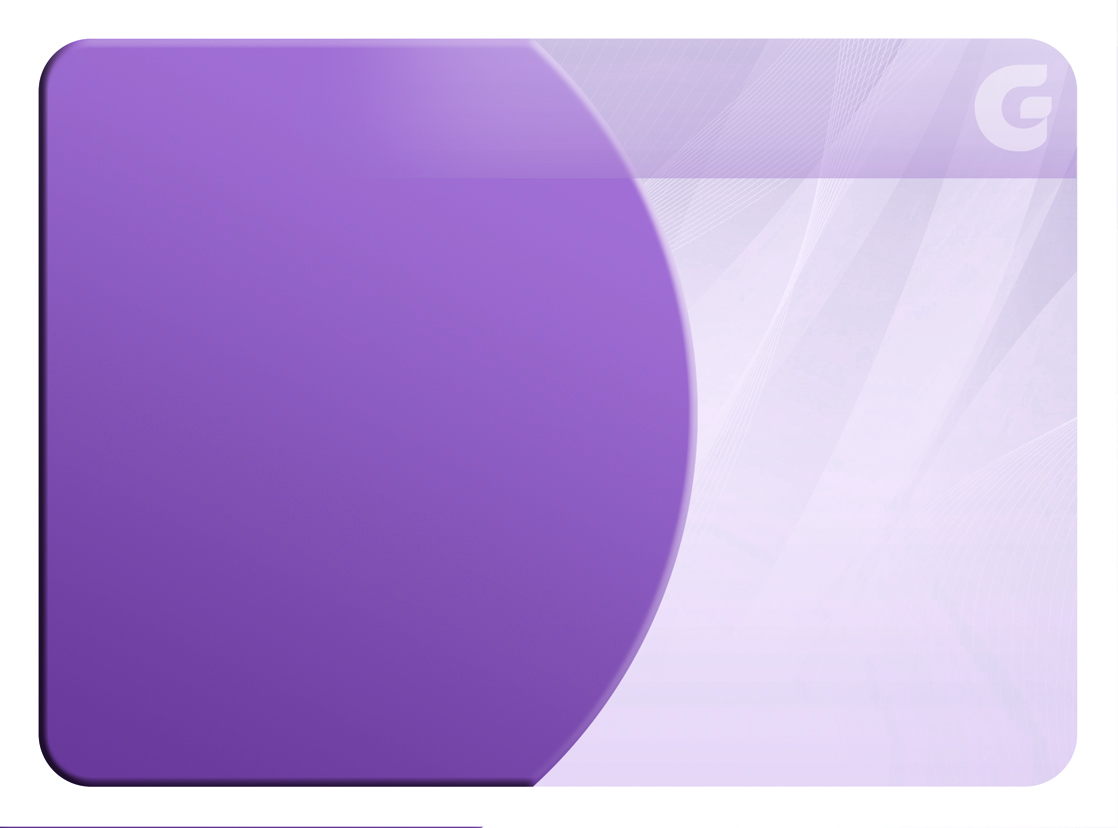 Crianças nos trabalhos
Ambiente disciplinado
34
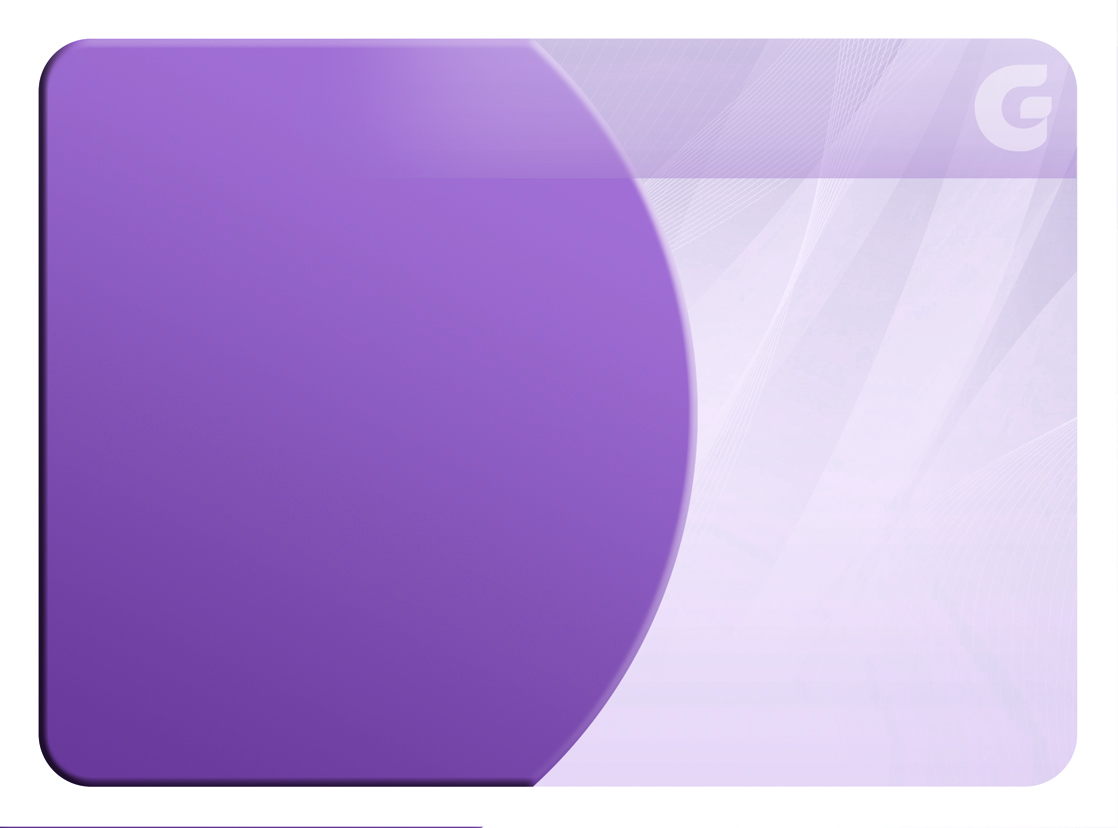 Cantos extravagantes, velas, banhos
Sem práticas exteriores
35
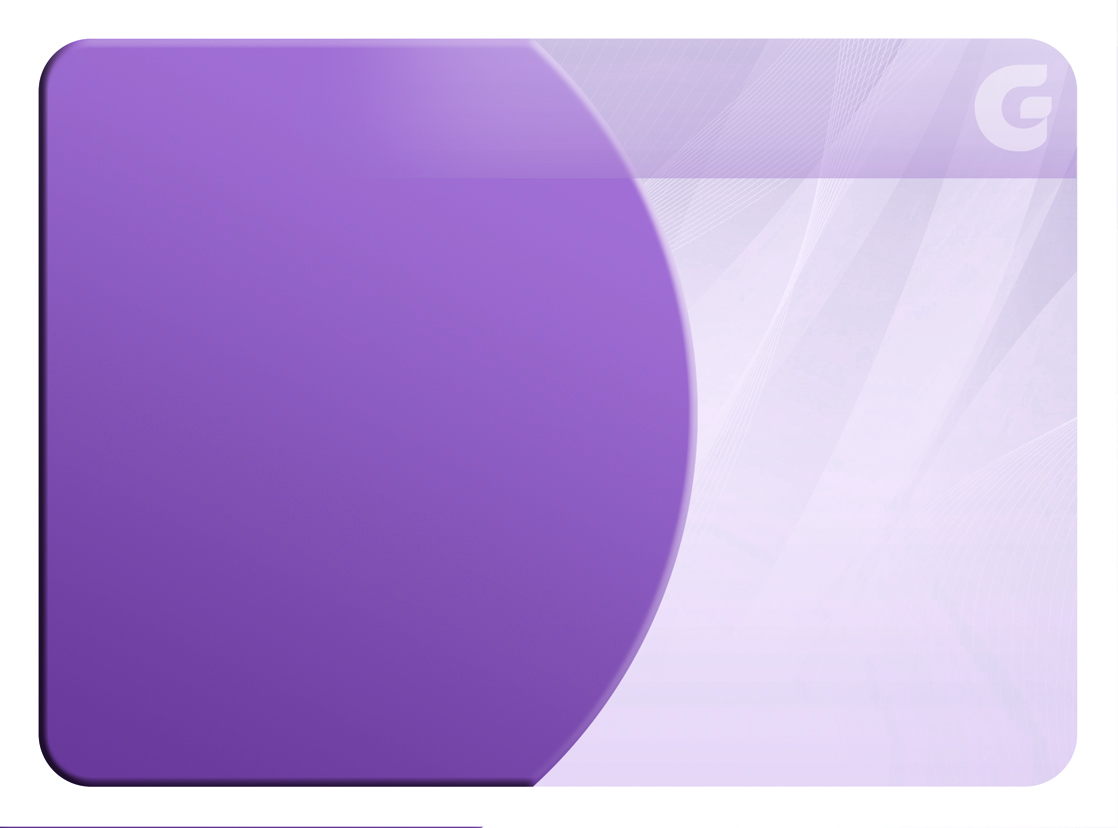 Com propósitode ajudae aprendizadoaos encarnadose desencarnados
Com o objetivo
de perguntar
sobre pessoas, jogos, emprego, relacionamentos
36
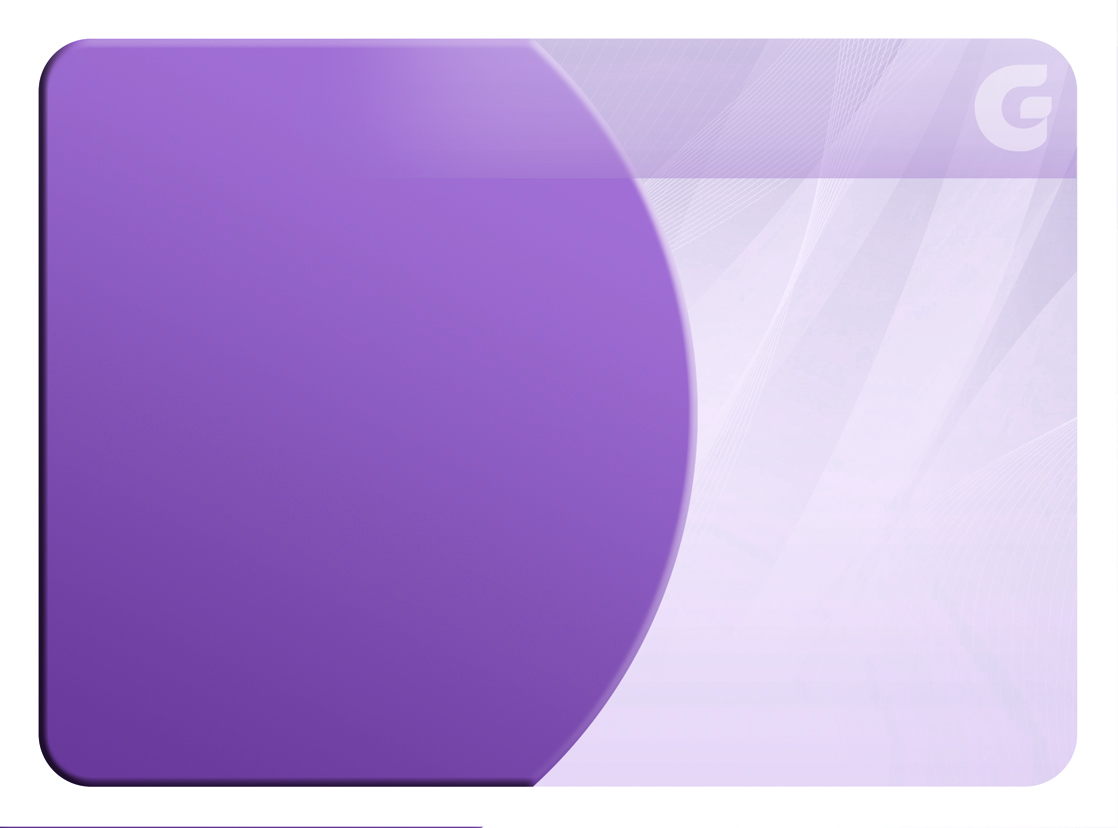 Para satisfação
de curiosos
Sem interesses materiais
37
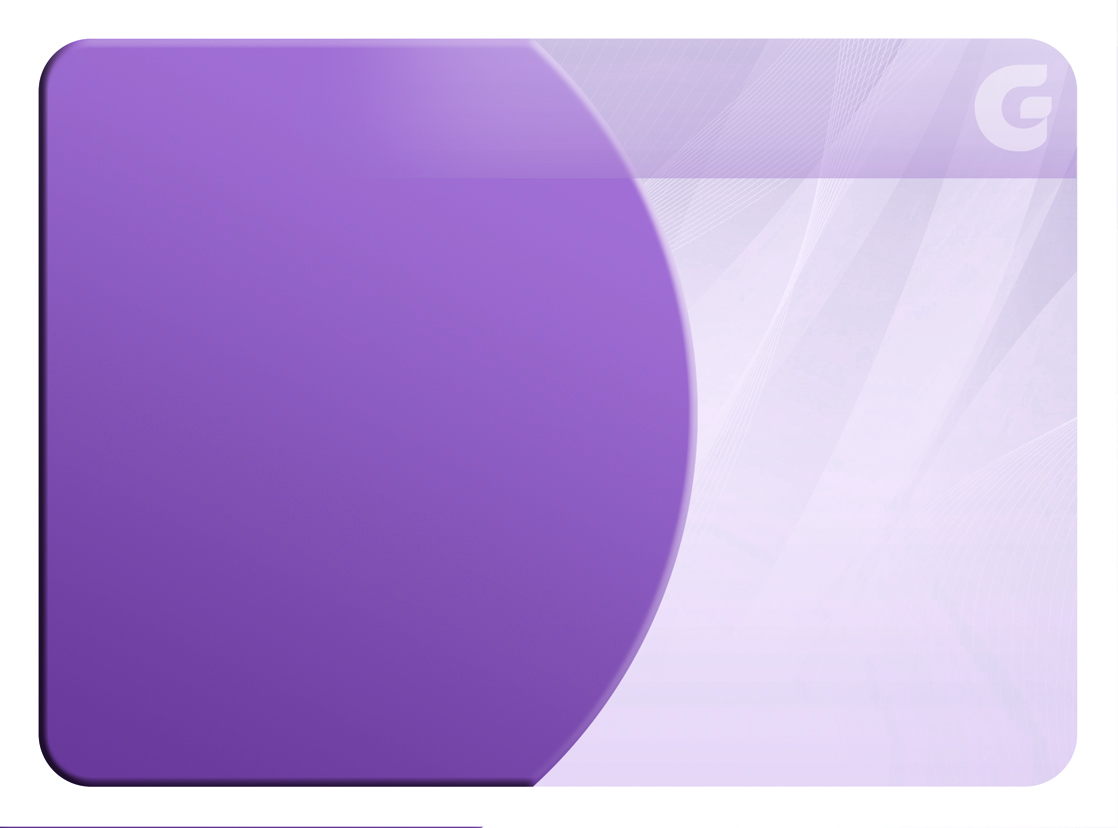 Sem análise
da reunião
Avaliação criteriosa das manifestações obtidas
38
O que dizer de uma reunião em que os trabalhadoresentram atrasados?
39
[Speaker Notes: Perguntar ao participantes para ver se compreenderam a diferença entre os tipos de reuniões apresentados.]
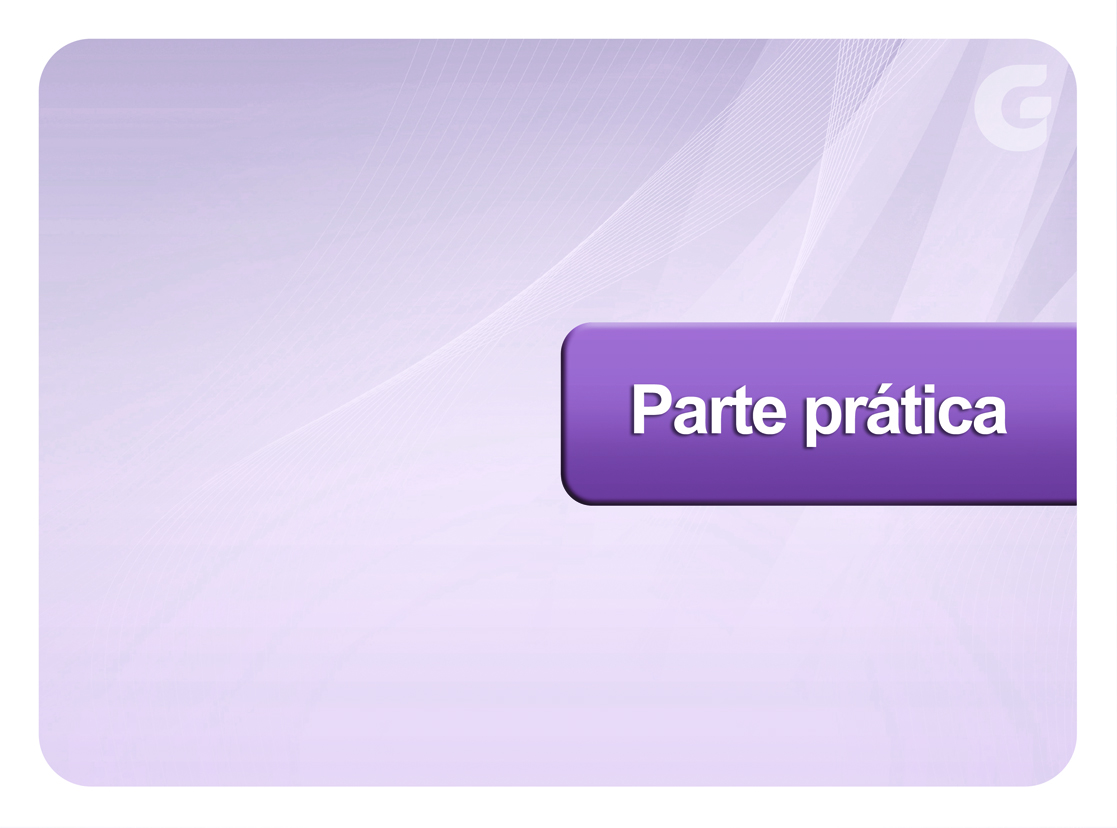 40
[Speaker Notes: Capítulo 3 – Fases do treinamento mediúnico. Pág. 104 a 112
4. 4ª fase – Envolvimento, pág. 104.
Semana 2 de 3]
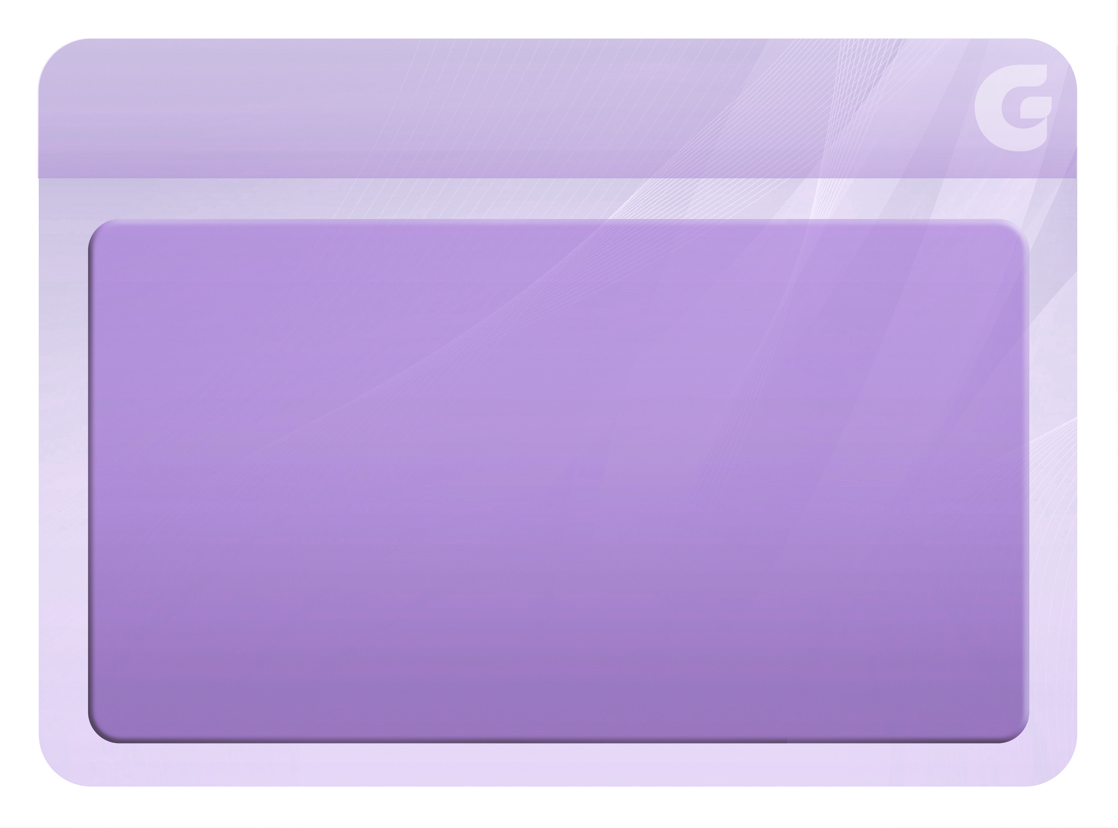 4ª FASE
ENVOLVIMENTO
41
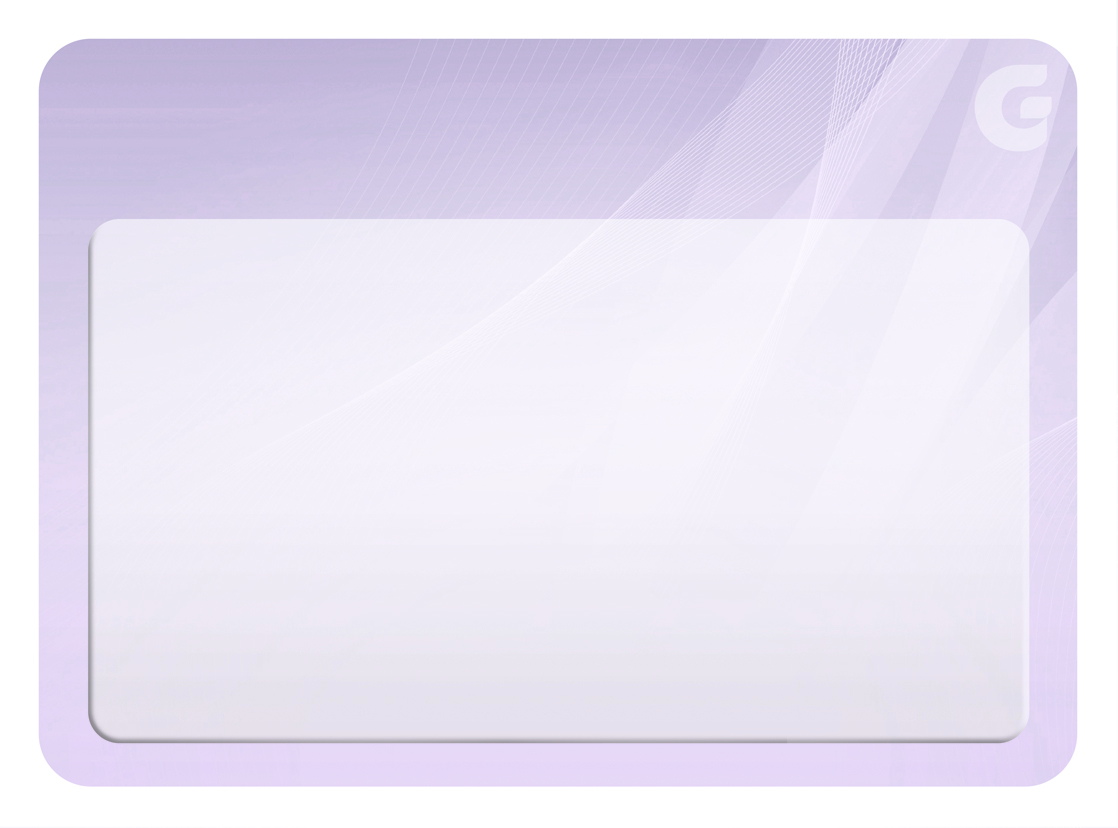 Objetivo
42
Permite ao médium avaliar a natureza do comunicante por meio de seu campo mental, para exercer controle sobre
a comunicação Therezinha Oliveira
43
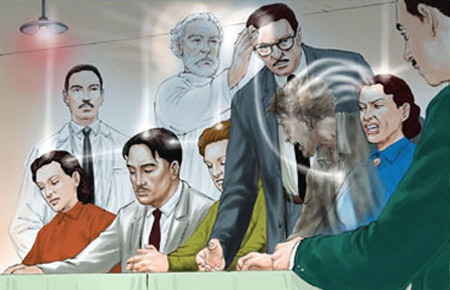 O médium deve evitar a comunicação quando esta
não for conveniente
44
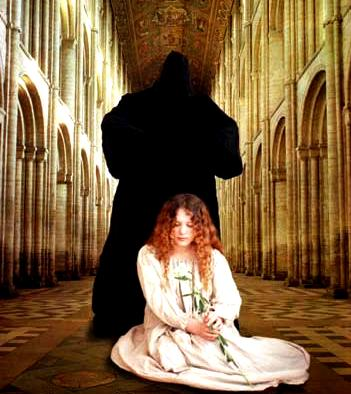 O exercício persistente e cuidadoso através das fases desenvolve o autocontrole     Therezinha Oliveira
45
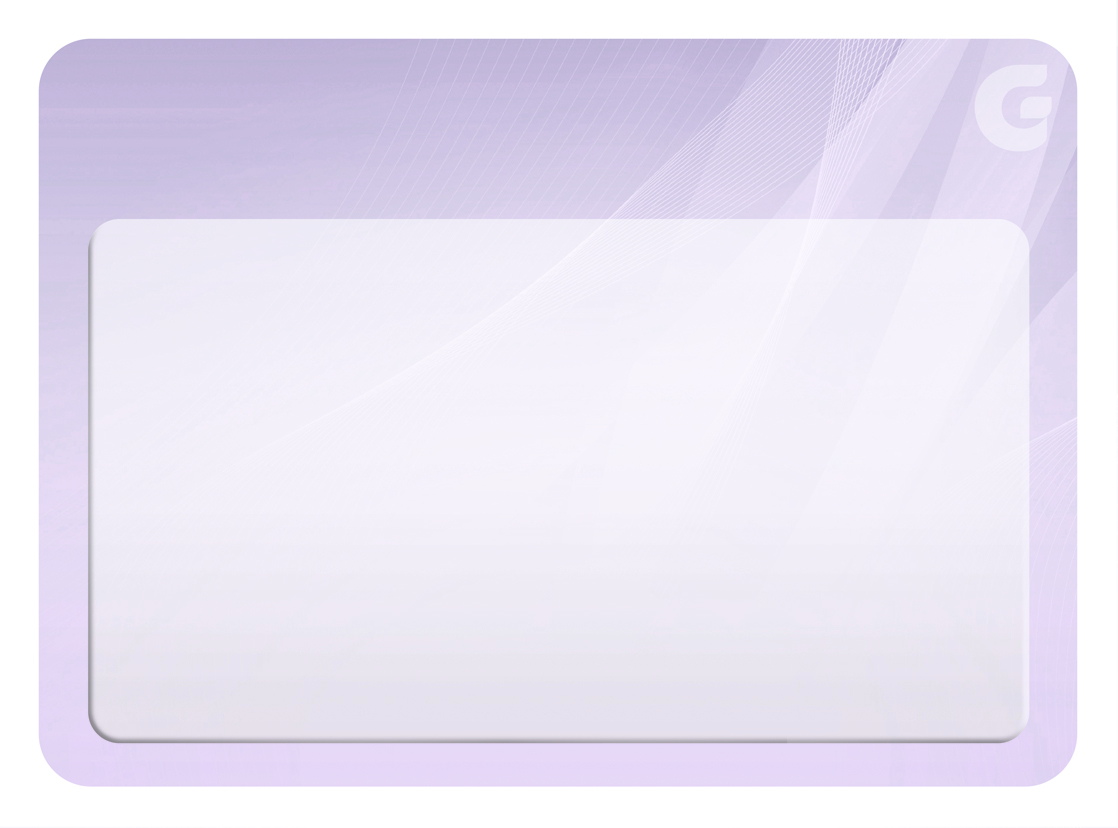 Como ocorre
46
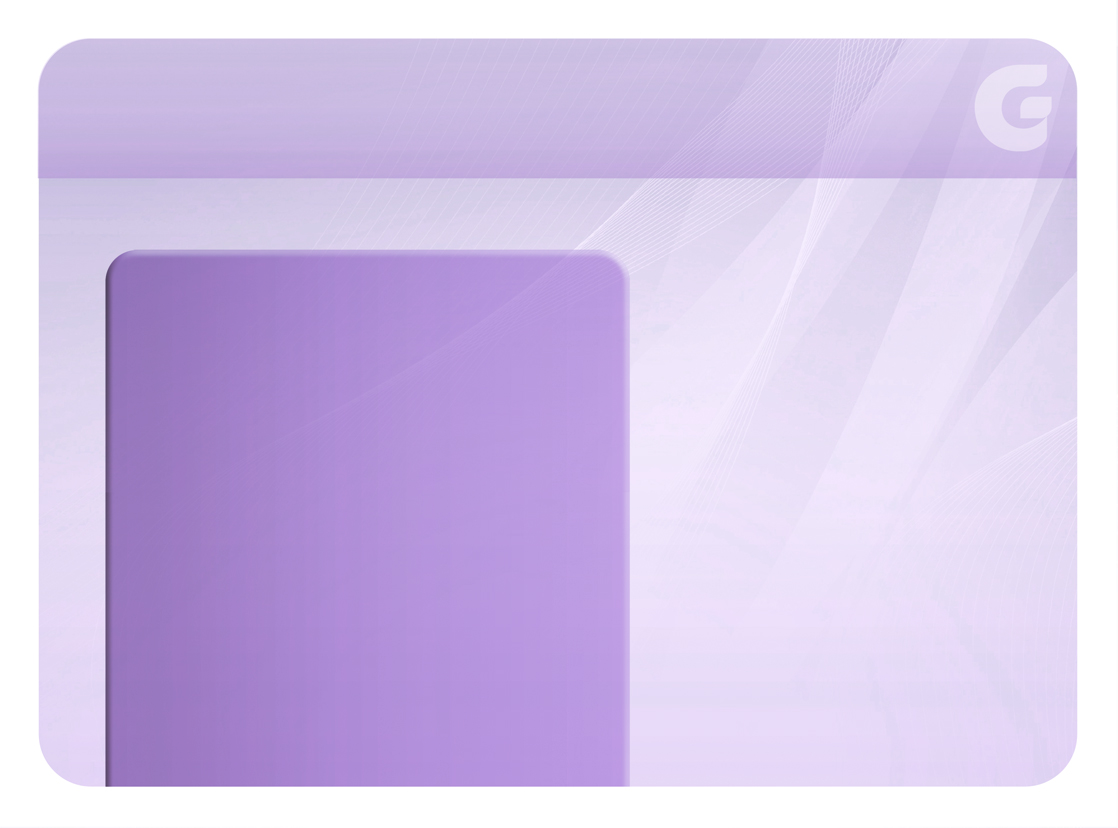 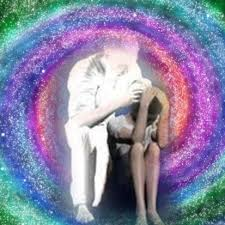 O guia mediúnico atuará sobre a mente do médium, sobrepondo-lhe os pensamentos Therezinha Oliveira
47
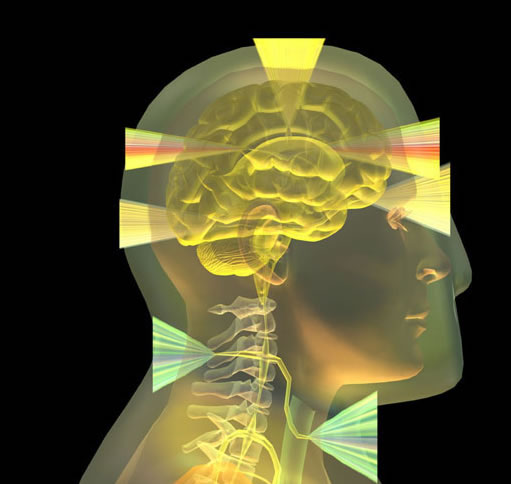 Em seguida, envolverá mais profundamente o seu períspirito, ativando o centro de força coronário Therezinha Oliveira
48
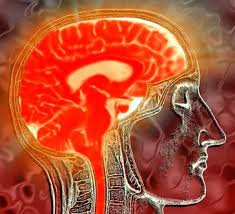 Conforme a região ativada do cérebro, a mediunidade será de vidência, de psicofonia, de psicografia, de audição Therezinha Oliveira
49
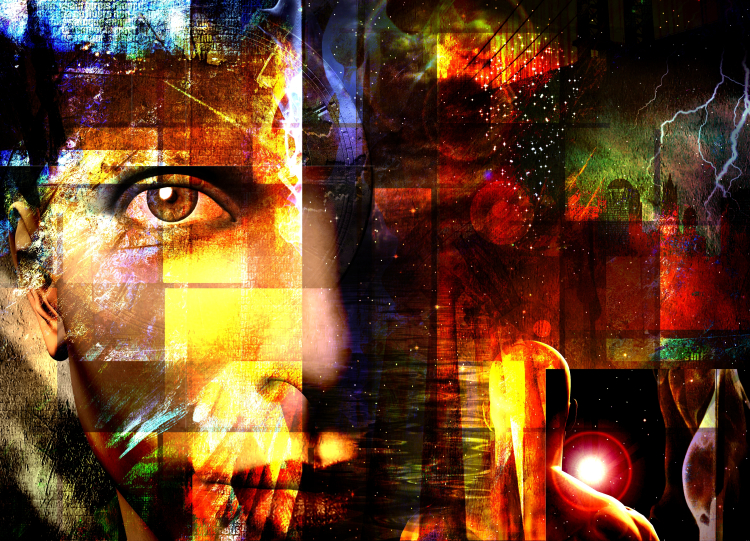 O médium é sempre responsável pela boa ordem do desempenho mediúnico Therezinha Oliveira
50
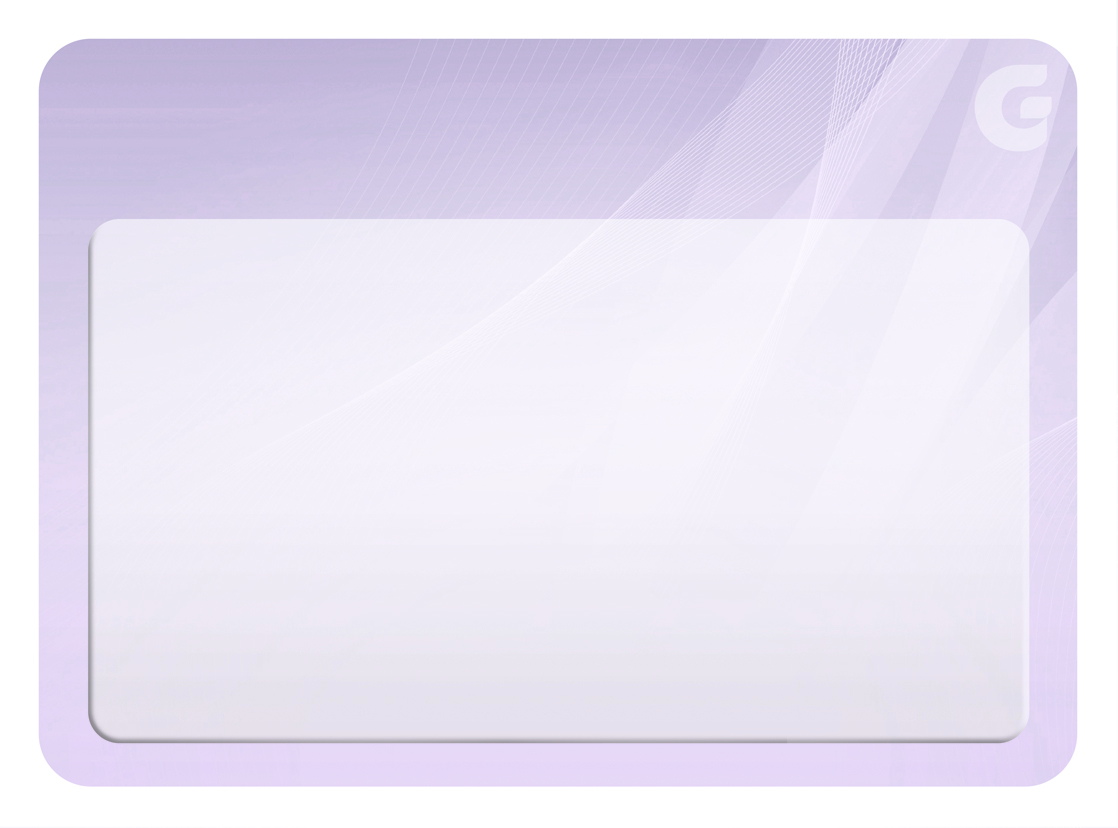 O que posso sentir?
51
Distanciamento do corpo
Pulsação e respiração aceleradas
Interferência mental
Alteração da vontade
Percepção mental da situação do Espírito
52
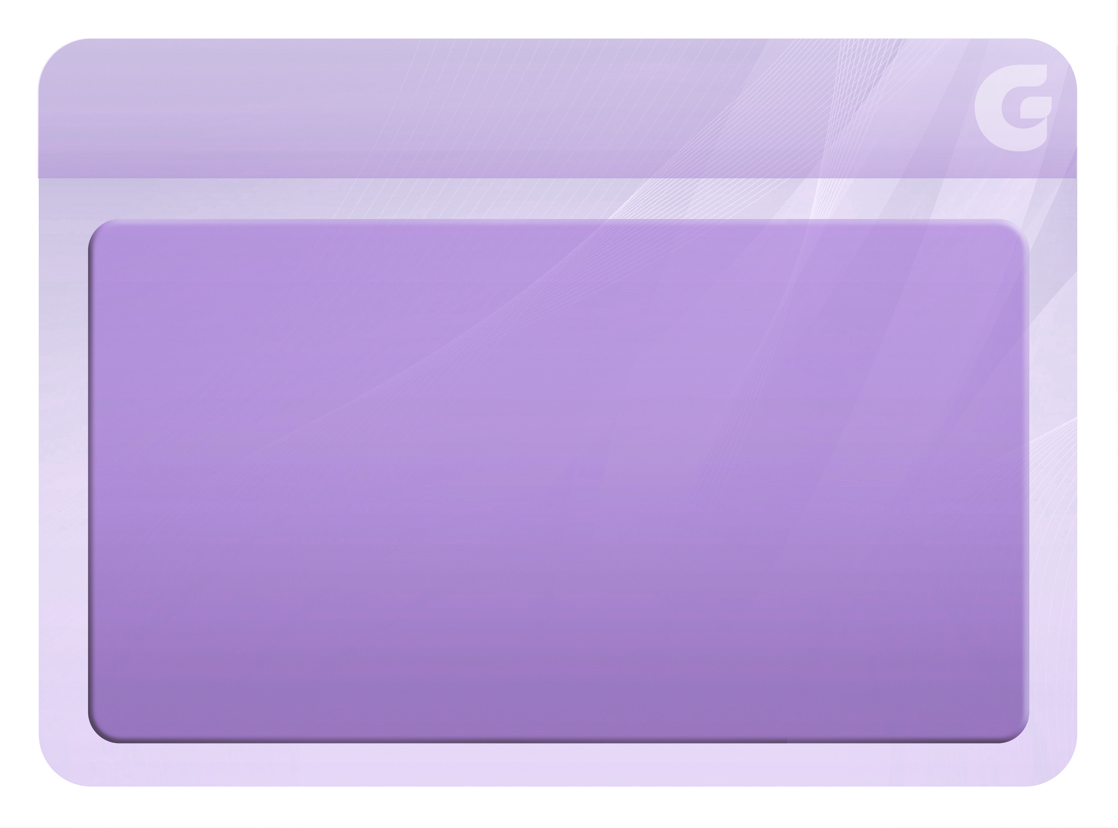 PREPARANDO-SE
PARA O EXERCÍCIO
53
[Speaker Notes: Capítulo 3 – Fases do Treinamento Mediúnico
Roteiro contido no item 4.4 Modelo para conduzir a fase. Páginas 107 a 109.
Ver material de apoio.]
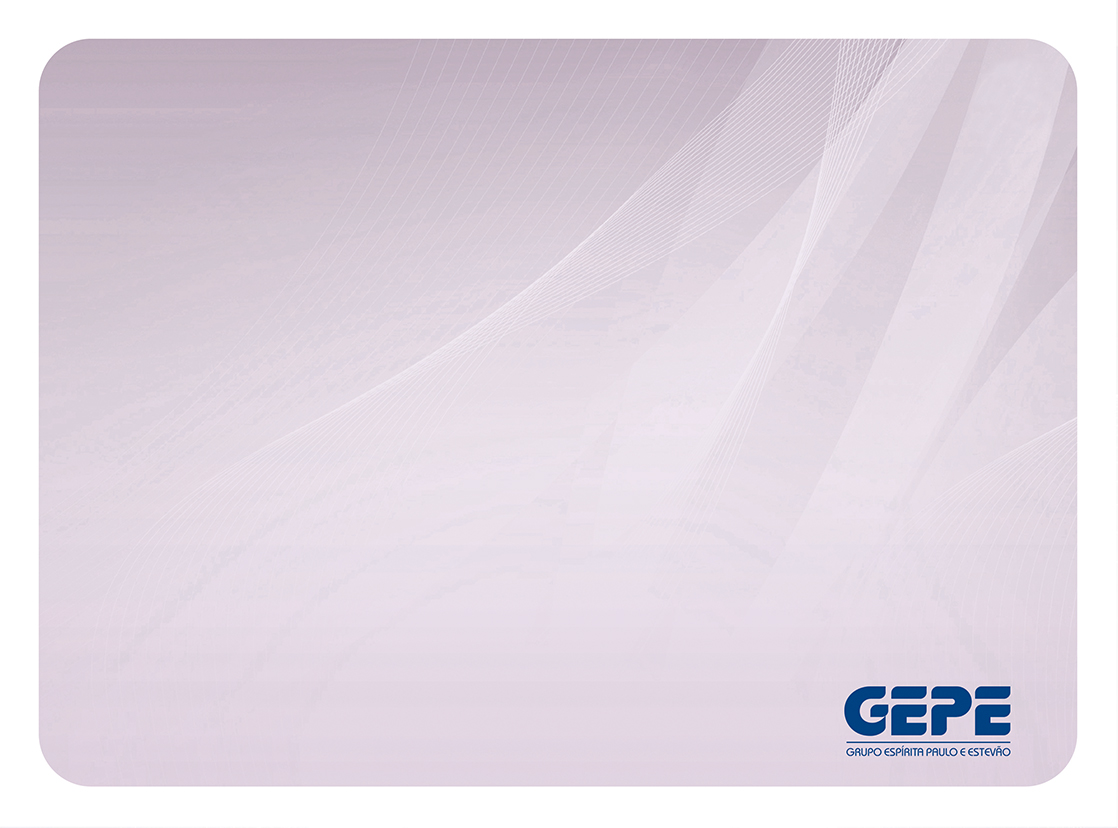 BIBLIOGRAFIA
Oliveira, Therezinha: Mediunidade. 15.ed.Campinas, SP: Allan Kardec, 2013.
Nilson, Teddy e Oliveira, Therezinha: Orientação Mediúnica. Campinas, SP: Centro Espírita “Allan Kardec” - Dep. Editorial, 2001.
Fortaleza, janeiro de 2014
54